TEACH DIGITAL
toolbox research
www.teachdigital.eu
By
IGLESIAS DA CUNHA, MARIA LUCIA                                                GRADAÍLLE PERNAS, RITA                                                                   VARELA CRESPO, LAURA
February 2022
Toolkit Research
“
Increasing the digital skills and confidence of educators working with lower-skilled women from migrant and ethnic minority background to implement appropriate learning strategies and digital tools that will make learning digital more attractive, relevant and boost their professional and personal development.
”
WELCOME TO TEACH DIGITAL TOOLBOX RESEARCH
2
01
DIGITAL LEARNING - The importance of digital 
communication education in contemporary society ……………….…..	4
02
DESKTOP RESEARCH - Use and value of digital tools in education..	9
Réseau Européen des Femmes Migrantes                                                          (European  Network of Migrant Women) (ENoMW). Belgium …………………..	11
European E-learning Institute - Denmark ………………………………………………….	12
Momentum - Ireland ……………………………………………………………..………………...	16
Latvian Adult Education Association - Latvia …………………………………………….	26
SEPA-Interea USC - Spain ……………………………………………………………………….….	32
Go-Woman! Alliance - United Kingdom …………………………………………………….	36
contents
03
PANORAMIC REVIEW …………………………………………………………….…...	42
04
GOOD PRACTICES FOR ADULT 
TEACHING OF DIGITAL COMPETENCIES …………………………………….…	47
Goals and characteristics of the experiences …………………………………...........     53
05
TEACH DIGITAL FOCUS GROUP METHODOLOGY……………………..…..	55
Questions ………………………………………………………………………………………………...	58 
Development …………………………………………………………………..……………………….	59
Communication ………………………………………………….…………………………………….	60
Exclusion ……………………………………………………………………….………………………….	61
Training …………………………………………………………………………….……………………….	62
Environmental ……………………………………………………………………………………..…….	62
BIBLIOGRAPHY REFERENCES ……………………………………………………....	63
ANNEX I
Template to register documentation on digital tools in education ……………	67
ANNEX II
Template to register good practices on                                                                                   digital literacy aimed at migrant women …………………………………………….…….	69
ANNEX III
Template to guide the Focus Group’s conversation with migrant women ….	71
3
01
DIGITAL LEARNING 

The importance of digital communication education in contemporary society
4
DIGITAL LEARNING 

The importance of digital communication education in contemporary society
One of the characteristics of contemporary societies is the presence of information and communication technologies in all spheres of human relations: work, studies, friendships, family, tourism, business innovation. That is why in an information society - where most of us are immersed - demands digital literacy and changes the models, tools and languages ​​we need to learn. 

This is not just a new way of reading and writing, but a different systematic way of accessing and processing information, of selecting it and of being able to produce new messages. In this way, it seems like a simple exchange in the instrumental literacy system in which we learn the foundations of the new artifacts that human beings are able to build. However, if we consider digital literacy as a right to a new communicative competence, we can see it as part of a multi- literacy process that achieves higher levels of social participation and a decrease in the digital divide between info-rich and info-poor.
 
For this reason, it is important to reorient globalization in the use of the internet and other communication technologies towards the perception and construction of a cosmopolitan citizenry that is more inclusive in terms of cultural diversity, and free of racial, ethnic, geographical or gender prejudice.
5
Educational practices must offer a vision of diversity as a desirable universal phenomenon and integrate the vision of the virtual environment as a space of respect where to consult and store information, buy and sell and at the same time as a space where to establish interpersonal relationships that connect us with groups and communities of common interests. Since it is a new social environment, educational efforts must be made to match the conditions and possibilities of universal access to this modern means of communication. 

Thus, digital literacy referring to the internet and networks..

 "must enable us to work and improve the new environment, to make responsible use of the Internet and help in the democratization of the cyberspace" 

(Gutiérrez, 2003, p. 29).
 
There is a risk of considering digital literacy from a classical instrumental paradigm that would place it as a strategy to teach how to use the internet and its networks, to master the tools for exchanging information, but abandoning the ethical and ideological aspects of an intercultural education committed to social justice. According to a progressive paradigm, digital literacy should favour social attitudes that foster dynamic relationships between people, communities and cultures equally. 

For this model, digital literacy must empower us to deal with information in a critical way and seek to improve the world around us. Unfortunately, many experiences can be covered by a technocratic paradigm and the commercialization of knowledge, where educational centres become "enterprises", students become "clients" and courses become "products" aimed at increasing competition in the use of digital media (Gutiérrez, 2003, p. 35). 
 
Definitely, digital literacy involves using information and communication technologies to locate, evaluate, create and communicate new messages. These abilities require cognitive and technological skills to be used. However, we underline that it is not just a matter of using technological devices. Students who are building digital literacy skills understand the basics of Internet safety such as creating strong passwords, understanding and using privacy settings, and knowing what to share or not on social media. 

They might understand the perils of cyber risks, as cyberbullying and might seek to stop current bullies and prevent others from cyberbullying (Renaissance, 2019). However, such cases as Basant Khaled -an Egyptian girl who committed suicide after being harassed using blackmailing- shows us the extent to which women and girls are affected by online space and the little control we can have on it. The press more and more frequently warns about it (The Guardian, 2022).
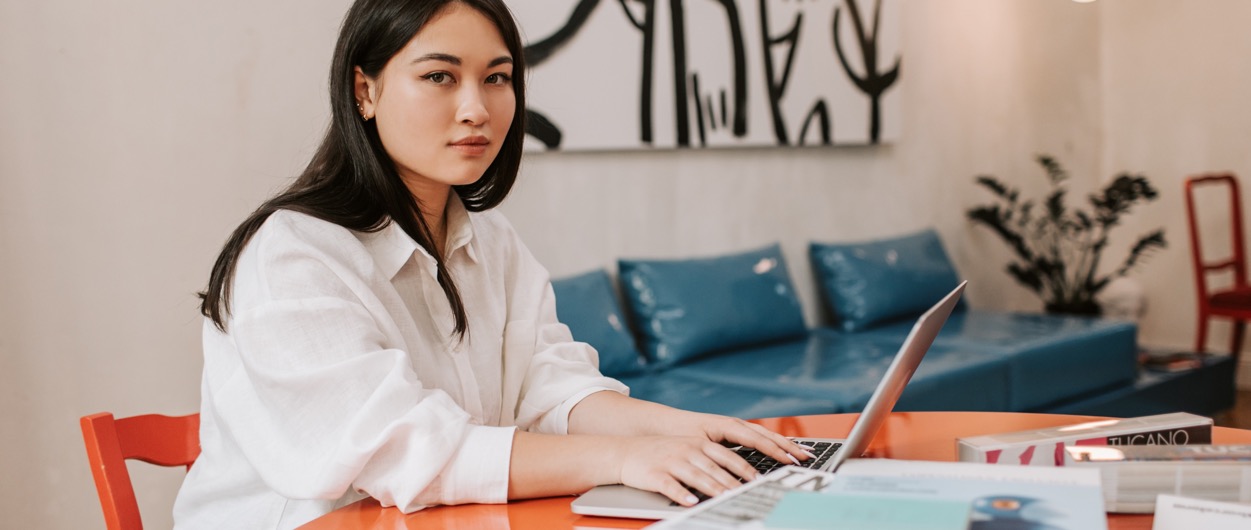 6
Considering digital literacy as multiple literacy allows us to have a more complex vision of the systems involved in the teaching-learning of digital communication. Technology often plays the main role, but human skills to encode and decode information, as well as the consequences of communication through digital media, must represent the most relevant aspects in the design and development of digital training activities. 

Kathleen Tyner's specialized studies on media literacy (Gutiérrez, 2003, Tyner, 2014) show a breakdown of six different multi-literacies involved in what is considered basic digital education:
Those related to computer knowledge:
01
Computer literacy. Knowledge about the operation of computers (CPU, peripherals), as well as the internet and its navigation system. In short, technical knowledge, procedures on how to use and manage devices and programs.

Network literacy. Understanding and learning about the possible uses of the global network, how information is generated (Fake news & Real news) and the consequences of what is shared online (Grooming, Cyberbullying & Sexting).

Technology literacy. Preparing solutions to any digital learning problem. Advanced use of computer programming applications.
02
03
7
Those that focus on the analysis of the messages
and how the meaning is produced:
01
Information literacy. Learning focused on locating, analysing, evaluating, synthesizing and using information from digital sources. Information management skills adapted to the new devices in which information is found, processed and disseminated.

Visual literacy. Understanding and interpreting codes in image, to be able to think and learn with images, as well as to communicate with images. In short, use of visual media to increase knowledge, provide the tools for the interpretation of image codes necessary to produce innovative messages and improve learning.

Media literacy. Understanding the symbolic representations conveyed by media, and how we perceive them through the media packaging and condition their interpretation. Media are symbolic sign systems that must be encoded and decoded, in short, systems of representation of society and its social codes of interpersonal, intergroup and intercultural relationships. Thus, the emergence of new media does not change the essence of what media literacy is, nor does it affect its growing importance in society.
02
03
This multiple literacy should not be a disconnected acquisition of the ethical and social skills and knowledge that build a better society. Digital literacy, as education, is an integral process of training of the person, shaping their personality and their ability to relate to the world in which they live in a socially responsible way. Addressing the challenges of the information society means thinking about strategies to bring the media closer to those who do not have or do not know how to use them, but also to warn the ones who do master digital codes that the dissemination of information through the Global network should increase sensitivity towards diversity. 
 
For adult education in particular, the digital literacy seems to claim a basic literacy level (knowing how to read, write and count) in order to ask for re-literacy of literate learners. In many cases where the need for digital or multimedia literacy is advocated, in fact, what it is actually required is a literacy adaptation to digital society and new media. (Gutiérrez, 2003, p. 71). 




People who have learned to process information orally or printed on paper..

  "have to gradually migrate from their printed culture, based on books, to a new culture based on digital technology, with the Internet at the forefront”  

(Monereo, 2005, p. 9). 

The challenge lies in shifting the pedagogical tools for teaching the most appropriate features to communicate within telematic networks. Media Education encourages students to take more responsibility for and control over their own learning, to engage in joint planning of the syllabus, and to take longer-term perspectives on their own learning (Jolls & Wilson, 2014, p. 70).

 This vision involves collaborative learning and it is a holistic process, participatory in promoting the learners’ self-assessment. This is not an alternative content, but rather a new way of approaching knowledge and its democratisation.
8
02
DESKTOP RESEARCH

Use and value of digital tools in education
9
DESKTOP RESEARCH 

Use and value of digital tools in education
DESKTOP RESEARCH
‘Use and value of digital tools in education’
The project aims to understand the digital literacy needs, to implement training strategies adapted to the adult population and to provide tools to improve the digital skills of women in situations of social vulnerability. This requires a literature review in each country   to identify the studies, papers and reports on the state of the art of this question. A literature review was carried out following a template (Figure 1. Annex I) that standardized the relevant information and made it possible to reflect upon the usefulness and relevance of the selected paper with the Teach Digital project.
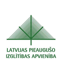 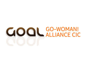 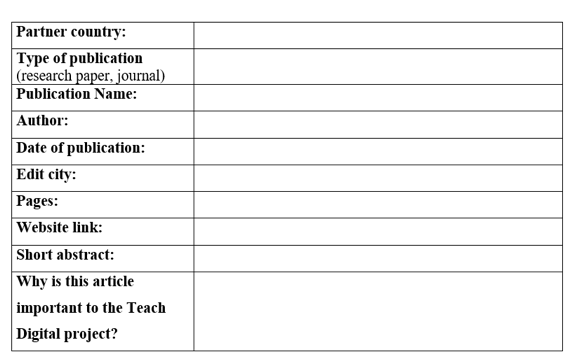 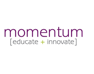 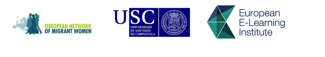 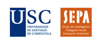 The project aims to understand the digital literacy needs, to implement training strategies adapted to the adult population and to provide tools to improve the digital skills of women in situations of social vulnerability. This requires a literature review in each country   to identify the studies, papers and reports on the state of the art of this question. A literature review was carried out following a template (Figure 1. Annex I) that standardized the relevant information and made it possible to reflect upon the usefulness and relevance of the selected paper with the Teach Digital project.
Figure 1. Template to register documents on digital education
10
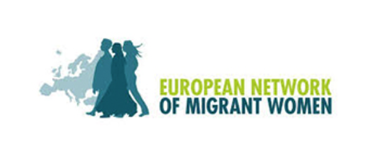 RÉSEAU EUROPÉEN DES FEMMES MIGRANTES (EUROPEAN NETWORK OF MIGRANT WOMEN) (ENOMW). BELGIUM
Association for Progressive Communications (APC) (2016). Ending digital exclusion: Why the access divide persists and how to close it. 

https://www.apc.org/en/pubs/ending-digital-exclusion-why-access-divide-persist.  [Terminar con la exclusión digital: ¿por qué persiste la brecha de acceso y cómo cerrarla? 

https://www.apc.org/sites/default/files/APC_EndingDigitalExclusion_ES_0.pdf]
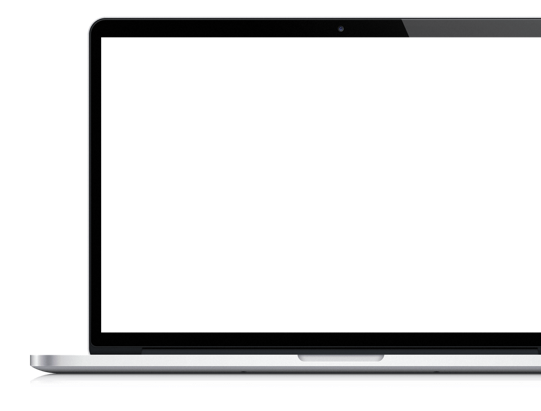 ABSTRACT
Affordable and reliable internet access has become a vital means to exercise fundamental human rights and support development. As the former United Nations Special Rapporteur on the promotion and protection of the right to freedom of opinion and expression, Frank La Rue, observed, “The Internet is one of the most powerful instruments of the 21st century to increase transparency in the conduct of those who exercise power, access information and facilitate active citizen participation in the construction of democratic societies”. 





However, as the internet spreads more and more, we hear less and less from those who are not connected - the least wealthy and most marginalized people - who cannot exercise their rights on an equal footing with those who are connected. This includes basic access to government or commercial services that now use the internet as a platform for day-to-day transactions. 

Those who do not have access suffer from a double exclusion: exclusion from the "new" world of information and communications that the internet offers, and also exclusion from the "old" analog world that they used to access - albeit imperfectly - because increasingly many of these services and opportunities are only available online.
IMPORTANCE TO TEACH DIGITAL PROJECT
It is important to understand how the most politically and socially marginalised communities are excluded from the digital sphere - both in access and in knowledge.
11
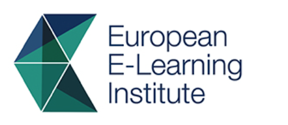 EUROPEAN E-LEARNING INSTITUTE - DENMARK
Nina Langer Primdahl, Anne Sofie Borsch, An Verelst, Signe Smith Jervelund, Ilse Derluyn & Morten Skovdal (2021) ‘It’s difficult to help when I am not sitting next to them’: How COVID-19 school closures interrupted teachers’ care for newly arrived migrantand refugee learners in Denmark, Vulnerable Children and Youth Studies, 16:1, 75-85 OI:10.1080/17450128.2020.1829228 

https://www.tandfonline.com/doi/pdf/10.1080/17450128.2020.1829228?needAccess=true
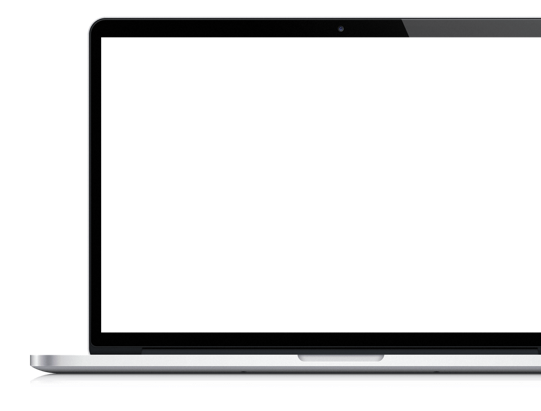 ABSTRACT
Teachers play a critical role in providing social and emotional support for newly arrived migrant and refugee learners. Such care ordinarily takes place in the classroom, raising questions about the impact of the 2020 COVID-19 school closures on their care work.  In this article we analyse qualitative data from phone interviews with eight teachers in Danish preparatory classes, paying particular attention to the challenges they faced staying in contact with, and supporting, migrant and refugee learners during the school closure. The interviews were coded and thematically analysed, revealing significant changes in the teachers’ care work. We draw on the concepts of caringscapes and carescapes to unravel how the shifts in space, from physical copresence in the school classroom to distance learning, affected their care work. Despite many efforts, teachers reported difficulties staying in contact with the learners remotely due to their limited access to virtual communication platforms and language barriers. These communication difficulties and the lack of bodily copresence not only made teaching highly challenging, but interrupted their care work, including maintaining daily schedules and facilitating social closeness between learners. Furthermore, the teachers expressed concern about their inability to link and refer the most vulnerable learners to external support services, which were temporarily closed due to the societal lockdown. Our study highlights how COVID-19 induced school closures constrain the care work of teachers of migrant and refugee learners. The concerns and struggles raised in this article not only stress the importance of the physical school space and closeness in facilitating care for newly arrived migrant and refugee learners, but signal the vulnerabilities of this group of children during times of crisis.
IMPORTANCE TO TEACH DIGITAL PROJECT
``````
Quite relevant in some parts, the journal discusses the barriers in teaching young people from refugee and migrant backgrounds. It discusses how teachers had to adapt to digital education and download tolls that they could communicate to their students with e.g. Microsoft teams, Google drive, WhatsApp and Snapchat.
12
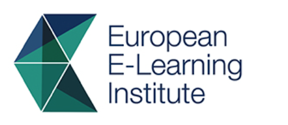 EUROPEAN E-LEARNING INSTITUTE - DENMARK
Clio & Analyse Denmark (2019). Digitization in Danish schools 2019 (Indsaet billed). 

https://www.clio.me/wp-content/uploads/2019/08/dk-market-research-2019-main-conclusions-_report_-.pdf?utm_source=DK_BrandSite&utm_medium=Blog&utm_campaign=Dk+Market+Research+2019
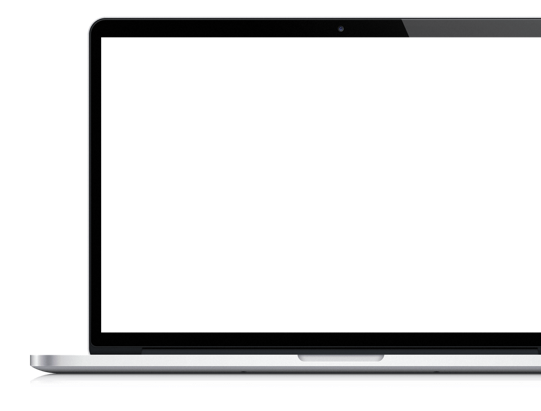 ABSTRACT
The research paper details the digital level of teachers in Denmark and how it has risen. The paper defines the vast Benefits and barriers of digital learning technology e.g. students are more engaged, motivated and equipped and teaching becomes more relevant to their daily lives. While educators feel their content is up to date, they find inspiration a lot easier and can carry out various forms of lessons. The paper also details the main barriers of digital education e.g. infrastructure, price and accessibility. 
 

The paper discusses the impact of digital strategies at schools, which varies as a whole as some organisations do implement a digital strategy while other schools do not, thus many teachers simply use their own digital strategy. The paper also looks closely at Influence and decision making around purchasing and use of digital materials, with a focus on teachers and principals.
IMPORTANCE TO TEACH DIGITAL PROJECT
This paper is useful in highlighting the digital standpoint of digital education in schools across Denmark and sets out clearly the different barriers and benefits that digital education can have on teachers and students
13
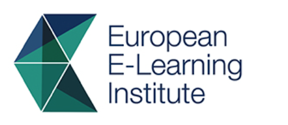 EUROPEAN E-LEARNING INSTITUTE - DENMARK
Anna-Lena Godhe (2919). Digital Literacies or Digital Competence: Conceptualizations in Nordic Curricula. Media and Communication (ISSN: 2183–2439)2019, Volume 7, Issue 2, Pages 25–35DOI: 10.17645/mac.v7i2.1888 

https://www.diva-portal.org/smash/get/diva2:1399577/FULLTEXT01.pdf
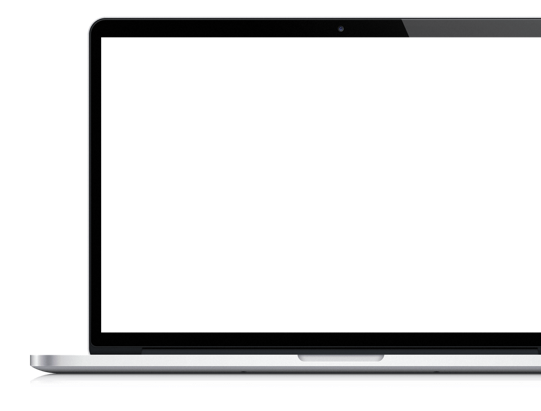 ABSTRACT
This article examines how the concepts of digital literacies and digital competence are conceptualized in curricula for compulsory education within the Nordic countries. In 2006, the European Union defined digital competence as one of eight key competences for lifelong learning. The terms digital literacies and digital competence have since been used interchangeably, particularly in policy documents concerning education and the digitalization of educational systems and teaching. However, whether these concepts carry similar meanings, and are understood in a similar way, across languages and cultures is not self-evident. 
By taking the curricula in Sweden, Denmark, Finland, and Norway as examples, this article attempts to clarify similarities and differences in how the concepts are interpreted, as well as what implications this has for the digitalization of education. The analyses reveal that different terms are used in the curricula in the different countries, which are connected to themes or interdisciplinary issues to be incorporated into school subjects. The conceptualizations of the terms share a common emphasis on societal issues and a critical approach, highlighting a particular Nordic interpretation of digital literacies and digital competence.
IMPORTANCE TO TEACH DIGITAL PROJECT
The paper looks at how the focus in the Danish curriculum is to a large extent on communication where the ability to use technology is seen as a prerequisite. What is emphasized is the students’ ability to participate actively, creatively, and responsibly, both as a consumer and a producer, in digital communication. Digitalization is to a large extent conceptualized along the lines of Streets ideological model of literacy where how to engage in different social practices is in focus. In a sense, the use of the term IT and Media allows for two slightly different conceptualizations where IT mainly concerns the use of tools while Media relates to communication and broader issues connected to society and digital building.
14
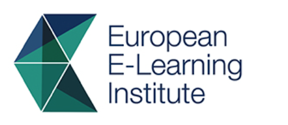 EUROPEAN E-LEARNING INSTITUTE - DENMARK
The Government / Local Government Denmark / Danish Regions / (2016). A Stronger and more secure Digital Denmark. Digital Strategy 2016-2020. 

https://www.enisa.europa.eu/topics/national-cyber-security-strategies/ncss-map/Danish_NCSS.pdf
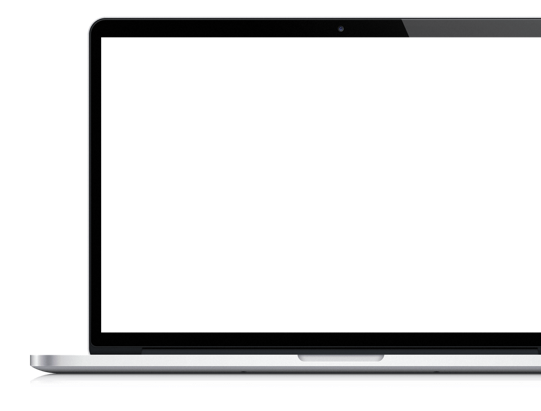 ABSTRACT
The Digital Strategy 2016-2020 sets the course for Danish public sector digitisation efforts and their interaction with businesses and industry. Jointly with the businesses and public institutions at local, regional and central-government levels which on a daily basis take advantage of the opportunities provided by digitisation, this strategy will help build the basis for a strong and secure digital Denmark.
 
Some initiatives are being launched now. Others will be defined or adjusted up until 2020 in response to the opportunities and challenges ahead. Therefore, this strategy will fully equip citizens, public employees and businesses for the digital Denmark of the future
IMPORTANCE TO TEACH DIGITAL PROJECT
The strategy places strong focus on the need and aim of digital skills across Denmark: Digital learning materials and tools.
 
In a digital world, IT and digital tools and learning materials should be a natural part of didactic practices and teaching for children and young people. New digital tools and learning materials must challenge the digital generation at day-care facilities, schools and other educational institutions, and support good didactic practices and high-quality teaching. Many child carers and teachers are already using digital tools and learning materials in day-care facilities, schools and youth educational programmes, etc. Digital tools and learning materials can raise the didactic and academic level, motivate children, young people and college and university students, as well as ensure they take a more active role in their own learning, although at their own pace and at a level suited to the individual.
15
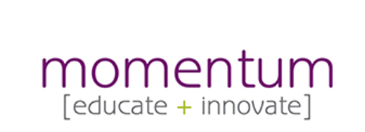 MOMENTUM - IRELAND
AONTAS 2020. Submission to the Department of education and skills on the statement of strategy.
. 

https://www.aontas.com/assets/resources/Submissions/Department%20of%20Education%20Consultation_2020.pdf
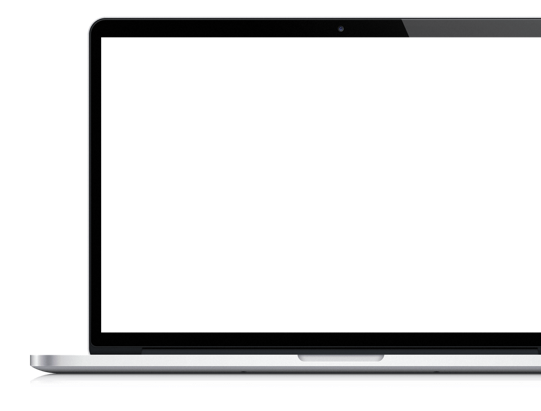 ABSTRACT
This document is AONTAS’s response and suggestions to the Irish Department of Education and Skills’ new Statement of Strategy for the period 2021-2023.
IMPORTANCE TO TEACH DIGITAL PROJECT
This document is a great insight on AONTAS’s recommendations to the Statement of Strategy of using digital technologies in education. It suggests various ways of measuring the success of the strategy as well as highlighting the various backgrounds of learners from primary education to adult learners.
 
This document also highlights potential resourcing requirements for learners from disadvantaged backgrounds as well as highlighting different methods to empower learners so there are given skills to continuously learn after the course
16
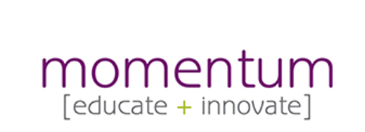 MOMENTUM - IRELAND
AONTAS. 2020. Adult Literacy, Numeracy and Digital Literacy 10 Year Strategy Plan for Ireland. Solas Public Consultation.


https://www.aontas.com/assets/resources/Submissions/AONTAS%20Submission%20to%20SOLAS'%20Public%20Consultation%20on%20the%2010Year%20Adult%20Literacy,%20Numeracy%20and%20Digital%20Literacy%20Strategy%20for%20Ireland.pdf
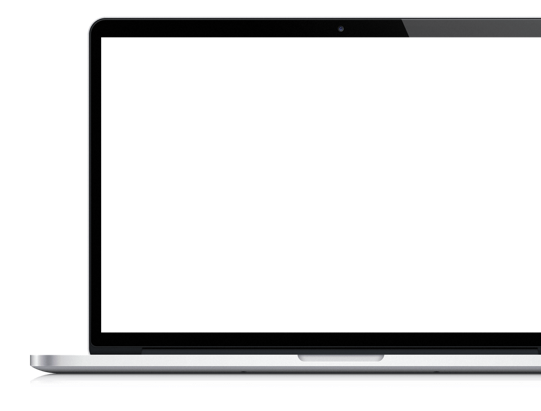 ABSTRACT
This document outlines the recommendations for adult learning that have been developed by AONTAS as part of a consultancy process for SOLAS. The recommendations were: Identify barriers faced by adult learners engaging in all forms of literacy; Set measurable targets in the new ALND Strategy; 



Promote and invest in best practice examples of literacy learning opportunities; Ensure a cross-departmental Government approach in the delivery of the new ALND Outreach Strategy; Ensure employees are provided with free quality learning opportunities that are supported by employers.
IMPORTANCE TO TEACH DIGITAL PROJECT
This is a fantastic document containing recommendations for educators regarding adult learners from the view that education is a basic human right. AONTAS are leaders in promoting the benefits for educating adults. This document highlights different barriers to education faced by adult learners in all forms of literacy. Similarly, this document also highlights the importance of digital education on minority groups such as Roma, Travellers and Refugees.
 
This document also highlights findings from other research that has been conducted that suggests many adult learners accept and recognise that Digital Technologies are being incorporated into working life, and indeed are essential to having successful careers. On the basis of this, many adult learners would rather have more integration of digital technologies within their courses, and important aspect to course and module development.
17
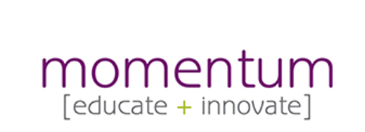 MOMENTUM - IRELAND
Department of Communications, Energy & Natural Resources (2013). Doing more with Digital, National Digital Strategy for Ireland. Phase 1 – Digital Engagement.


https://www.gov.ie/en/publication/f4a16b-national-digital-strategy/#
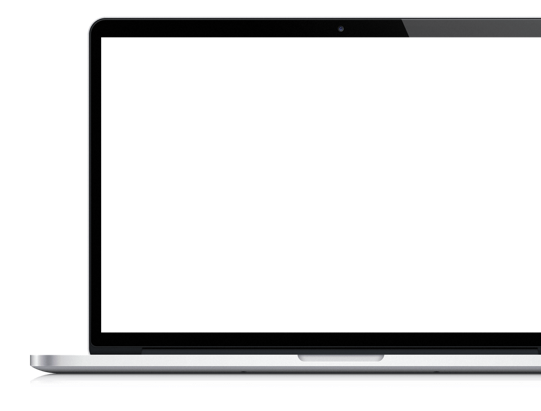 ABSTRACT
This document looks at the benefit of Ireland using digital technologies as a whole. This document looks at the impact digital technologies have on GDP and the economy, businesses and how they operate, how to increase the adoption of digital technologies for citizens etc.
IMPORTANCE TO TEACH DIGITAL PROJECT
This is a valuable resource for several different reasons. Firstly, it suggests what best practice in Ireland when looking at mass populations. Some of this information may be beneficial when trying to identify the best way for schools or educational centres to adopt technology in the classroom. Secondly, this document highlights the importance of why adult learners might want to adopt digital technologies.
 
This document also highlights the importance of using technology in rural areas, especially to improve local economies, increase community engagement and improve quality of life in generally more impoverished areas.
18
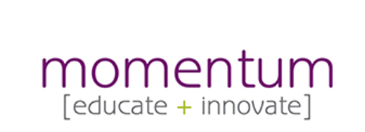 MOMENTUM - IRELAND
Gempool (2021). Information Technology Salary Guide.



https://www.gempool.ie/images/uploads/Information_technology_salary_guide_2021.pdf#form
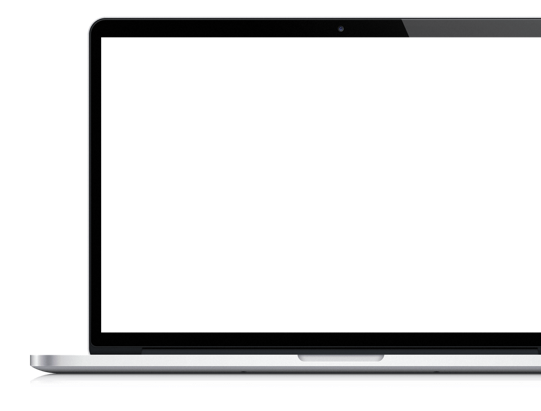 ABSTRACT
This document identifies the average pay scale for workers in the ITC sector
IMPORTANCE TO TEACH DIGITAL PROJECT
While this article does not directly highlight information surrounding digital skills and why they are important, it displays pay rate as an important factor in why people might want to adopt digital technologies and skills into their career. Due to this, it may give guidance on addressing some of the barriers to change and how to ensure that they do not sway someone’s decision to improve their digital skills.
 
This document is also great for highlighting how much different roles within the ITC sector can earn, as it breaks down each section’s pay grade, from the most senior positions to the most junior.
19
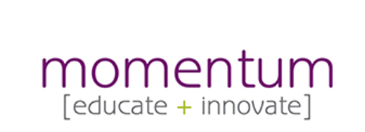 MOMENTUM - IRELAND
Skillnet/Amarach Research/ IFA. 2019. Digital Agriculture Technology- Adoptions and Attitudes Study.



https://www.skillnetireland.ie/wp-content/uploads/2019/11/IFA-Skillnet-Digital-Agriculture-Technology.pdf
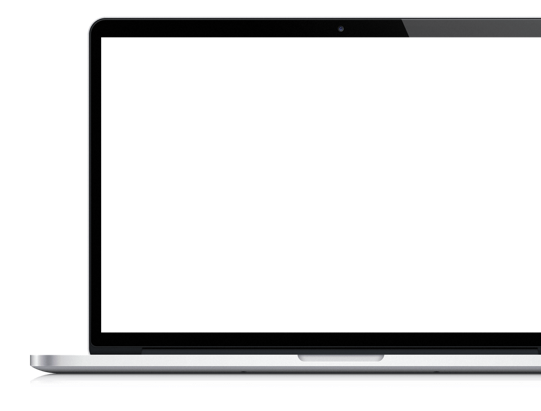 ABSTRACT
This document is the results of research conducted on Irish Farmers regarding their use and adoption of digital technologies. Potential gaps in farmers’ digital skills, as well as highlighting attitudes from farmers towards digital technologies.
IMPORTANCE TO TEACH DIGITAL PROJECT
This document is fantastic for highlighting and identifying many different aspects with regards to digital technology use in Irish Farmers. Firstly, it examines the use of technologies amongst farmers compared to their age range. Secondly, this document also takes a look at what type of digital technologies might be relevant to the Irish Farmer. This has potential to identify barriers to change that people might have against adopting digital technologies.
 
As a result of this, this document also highlights the importance of adopting digital technologies in the Farming workplace. Similarly, the document also suggests that if farmers can adopt digital technology now, and become computer literate, it will prepare them for future digital technologies.
20
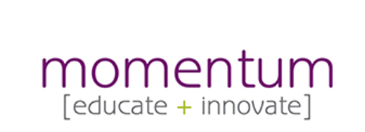 MOMENTUM - IRELAND
Esther Prins. 2016. Digital storytelling in an adult education and family literacy: a case study from rural Ireland”. Learning, Media and Technology. 42, 308-323.
This journal article examines the benefit of using digital media in adult education. Specifically, the research conducted identified the benefits to using multimedia in an adult educational setting, and whether it increased the learner’s information retention or understanding of a topic.
ABSTRACT
IMPORTANCE TO TEACH DIGITAL PROJECT
This article is a fantastic example of using digital technologies in adult education to help students gain skills for future employment. In this example, students benefitted from the use of Multimodal texts in several ways. Non-native English speakers and adults who struggle with writing found that digital technologies allowed them to express themselves and increase their confidence in their use of English, verbally and written.
 
Similarly, as the research was conducted In Adult Basic Education Service the use of digital technologies gave adult learners a confidence surrounding technology. For many learners this was the first time they had used computer programs such as Microsoft word etc. and had not come across these programs before. However, due to the ‘relaxed classrooms’ and ‘reassurance’ from the tutor, learners could experiment with the various software, and there was no pressure to master the program. This led to adult learners not only having increased competence with technologies and computers (a desirable skill for employment), but through emotive provoking imagery, the learners were able to display new levels of empathy and understanding of different immigrants’ stories.
 
In short, this article highlights that using digital technologies in the classroom for adult learners gives them valid skills for the workplace, increases confidence in language learning. Digital technologies also have the potential to encourage empathy and compassion towards others.
21
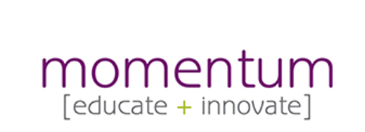 MOMENTUM - IRELAND
Department of Education and Skills. 2015. Digital Learning Planning Guidelines. An Roinn Oideachais Agus Scileanna. Department of Education.
This publication evaluates the potential impact Digital Technologies have on effective learning in schools. This is a document outlining Ireland’s plan for adopting digital technologies into Primary and Post Primary Education.
ABSTRACT
IMPORTANCE TO TEACH DIGITAL PROJECT
This article is excellent at examining the best practices for adopting digital technologies into schools, as well as the benefits and reasons of why one should incorporate digital technologies into teaching. Because this document offers a plan/ framework, one can identify how to implement some of these theories as well as methods ensuring that these techniques are adopted at a school level.
 
The document also displays clear ways of identifying whether the adopted practices are beneficial or not, as well as ways of improving the adoption and success of the digital tools in schools.
22
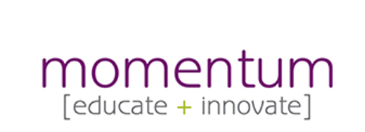 MOMENTUM - IRELAND
Roscommon LEADER Partnership. 2017. 



http://www.rosleaderpartnership.ie/docstore/dls/pages_list/rlp-newsletter-spring-2017-185.pdf
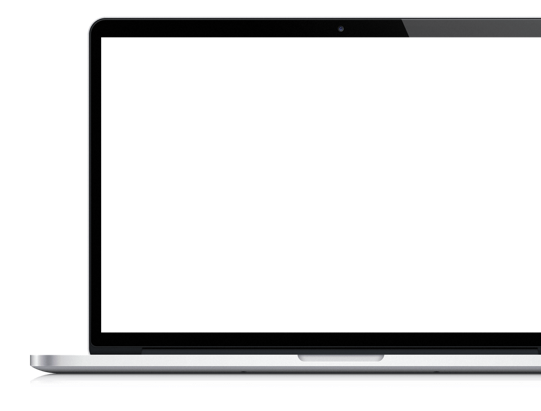 ABSTRACT
This document highlights the efforts Roscommon Leader made in 2017 to upskill and train farmers in digital skills.
IMPORTANCE TO TEACH DIGITAL PROJECT
Whilst the program is now over, it is a great resource to highlight the benefits of digital technologies in farming. The document shows the social groups that were targeted, and these groups will be relevant to the Teach Digital project. This document also displays what the content of the digital skills was as a finished course, which may be useful for Teach Digital’s content.
23
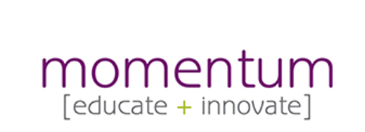 MOMENTUM - IRELAND
T&L National Forum. 2017. Digital Skills Framework Map. All aboard Digital Skills In Higher education Network (Road) Map


https://www.allaboardhe.ie/map/
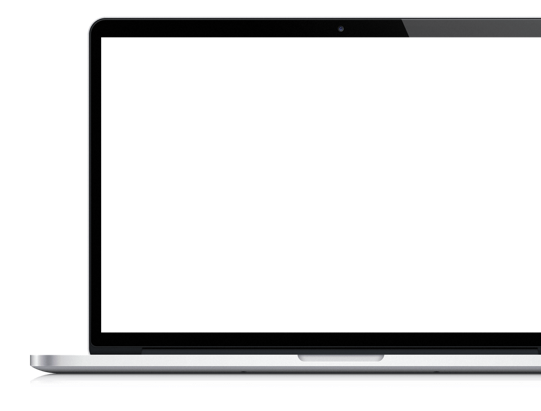 ABSTRACT
This is a visual roadmap, created as part of the ‘all aboard’ project. It takes a look at the required digital skills and creates a visual roadmap of how to address/ what to address when learning new digital skills.
IMPORTANCE TO TEACH DIGITAL PROJECT
This roadmap is a great example to help identify some potential content for a course to improve digital skills. It helps to identify some of the project’s goals when creating course content, as well as highlighting different ways of thinking about digital content.
 
It is a great visual resource and is fantastic for quickly identifying potential course materials. Although this roadmap was created as part of the Digital Skills in Higher Education program, and is catered towards third level students, it is a great resource to identify how people can be at a different stage of their digital learning journey and how each participant may need slightly different content to help them improve their digital skills.
24
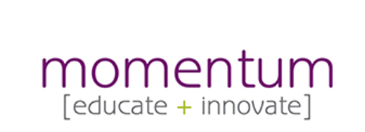 MOMENTUM - IRELAND
Lisa Ardill/ SIliconeRepublic. 2021. Free digital skills course for refugees now taking applications.  


https://www.siliconrepublic.com/careers/level-up-programme-zartis-coding-digital-skills
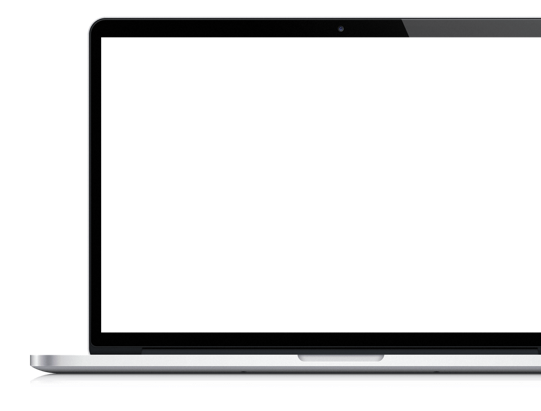 ABSTRACT
This website article was created to advertise the Irish Coding Institute’s new course catered towards teaching digital skills and coding to refugees and Asylum Seekers.
IMPORTANCE TO TEACH DIGITAL PROJECT
This article is good at highlighting some of the potential benefits of learning code/ digital technologies. It also identifies some of the problems that refugees and asylum seekers come across with regards to digital skills.
 
Similarly, it also contains examples of people from a disadvantaged background who have completed the course, and what they gained from it. This document is a great example of why it is important to adopt digital skills in the current working environment.
25
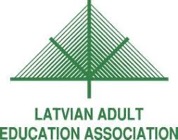 LATVIAN ADULT EDUCATION ASSOCIATION - LATVIA
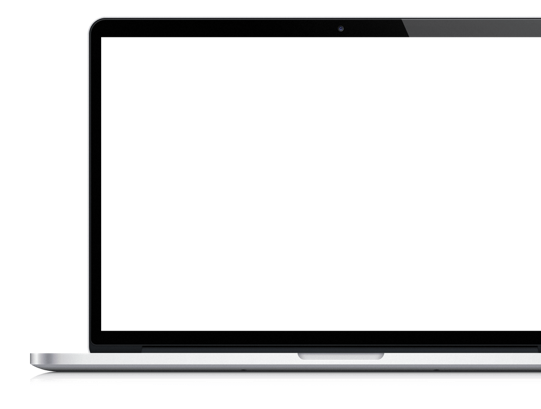 Lisa Ardill/ SIliconeRepublic. 2021. Free digital skills course for refugees now taking applications.  


https://publications.jrc.ec.europa.eu/repository/bitstream/JRC106281/web-digcomp2.1pdf_(online).pdf
The European Digital Competence Framework for Citizens, also known as DigComp, offers a tool to improve citizens’ digital competence. There are explained eight proficiency levels and examples of use. It helps in the design of instruments for assessing the development of citizens’ competence, career guidance and promotion at work.
 
Eight proficiency levels for each competence have been defined through learning outcomes (using action verbs, following Bloom’s taxonomy) and inspired by the structure and vocabulary of the European Qualification Framework (EQF). Moreover, each level description contains knowledge, skills and attitudes, described in one single descriptor for each level of each competence; this equals to 168 descriptors (8 x 21 learning outcomes). An online validation survey helped to revise a first version of the levels, and to produce a final version. Each level represents a step up in citizens’ acquisition of the competence according to its cognitive challenge, the complexity of the tasks they can handle and their autonomy in completing the task. To illustrate this point, we could say that a citizen at level 2 is able to remember and to carry out a simple task with help from somebody with digital competence only when she/he needs it. A citizen at level 5, however, can apply the knowledge, carry out different tasks and solve problems and also helps others to do so. We can also see that a new highly specialised level has been added to the latest version of the Framework which includes levels seven and eight.
ABSTRACT
IMPORTANCE TO TEACH DIGITAL PROJECT
The European Digital Competence Framework for Citizen offers a tool to improve citizens’ digital competence. It can help to understand level of digital competence also of migrant ethnic minorities women and to understand if there is a necessity to improve it.
26
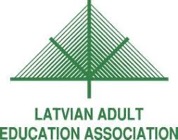 LATVIAN ADULT EDUCATION ASSOCIATION - LATVIA
European Commission. 2020. Digital Skills & Jobs. 


https://ec.europa.eu/digital-single-market/en/policies/digital-skills
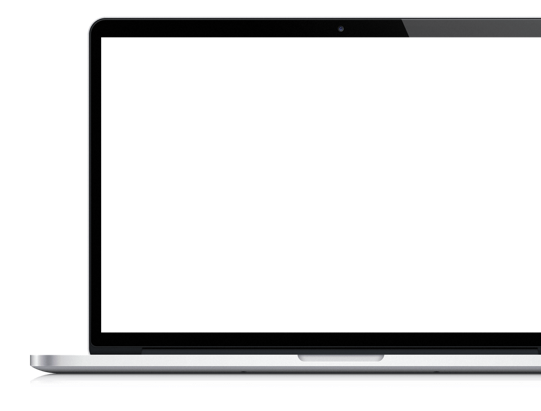 A strong digital economy is vital for innovation, growth, jobs and European competitiveness. The spread of digital technologies is having a massive impact on the labour market and the type of skills needed in the economy and society. It is leading to the need for every citizen to have at least basic digital skills in order to live, work, learn and participate in the modern society. 
 
Digital Skills in 2021 and beyond.
The magnitude of the digital skills challenge requires a long-term strategy and new partnerships between European, national, regional, public and private players including civil society.
 
To tackle the digital skills gap, significant investments are needed. In the new EU budget, the Commission proposes coherent and comprehensive support for building up the digital skills needed to support reskilling and upskilling in Europe for a successful digital transformation. Different funds will target different skills needs.
ABSTRACT
IMPORTANCE TO TEACH DIGITAL PROJECT
It describes EC  justification about necessity of digital skills for everyone in the future work and life and recommendation to make significant investments in this field.
27
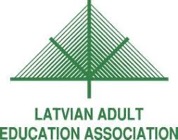 LATVIAN ADULT EDUCATION ASSOCIATION - LATVIA
Christine Redecker, Alexandra Haché and Clara Centeno. 2010. Using Information and Communication Technologies to promote Education and Employment Opportunities for Immigrants and Ethnic Minorities. 


http://citeseerx.ist.psu.edu/viewdoc/download?doi=10.1.1.187.5420&rep=rep1&type=pdf
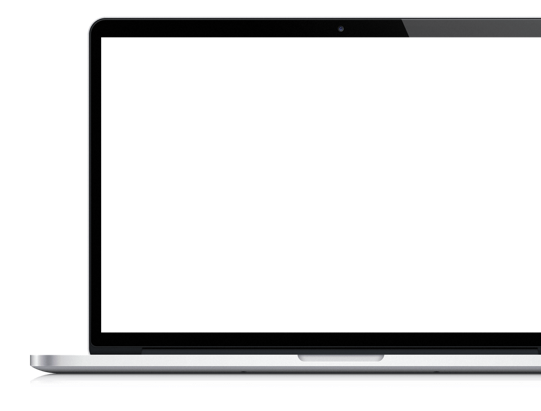 ABSTRACT
This policy brief has been prepared by the Institute for Prospective Technological Studies (IPTS) in collaboration with DG Education and Culture, Directorate A, Unit A1 (Lifelong Learning: contribution to the Lisbon process) and DG Information Society and Media, Directorate H, Unit H3 (ICT for Inclusion). It is based on results from two research areas: “ICT for Learning and Skills” and on “ICT for the socio-economic participation and integration of immigrants and ethnic minorities”. It summarizes key messages from recent.
 
IPTS research on ICT initiatives promoting the integration of immigrants and ethnic minorities into Education and Training, promoting social integration and facilitating employment opportunities.
IMPORTANCE TO TEACH DIGITAL PROJECT
This policy brief is outlining different ways in which Information and Communication Technologies (ICT) can enhance, improve and complement integration mechanisms. Using ICT to promote education and employment opportunities for fostering the social and economic integration and inclusion of Immigrants and Ethnic Minorities.
28
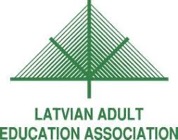 LATVIAN ADULT EDUCATION ASSOCIATION - LATVIA
Angel Gurría. OECD Secretary-General. 2019. Launch of the 2019 Skills Outlook: Thriving in a Digital World. 


https://www.oecd.org/skills/launch-of-2019-skills-outlook-thriving-in-a-digital-world-paris-may-2019.htm
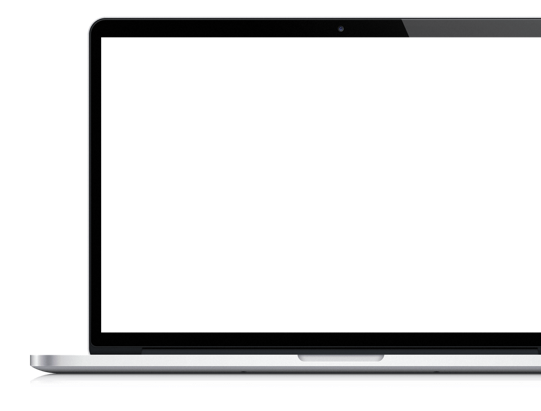 Rapid digitalisation is transforming what people do in their jobs, how and where they work, and the skills they need to remain in employment.
 
This edition of the Skills Outlook looks at how skills policies can help ensure that people thrive – not simply survive – in an increasingly digital world. We need to make the most of technology for learning! Teachers cannot be left alone. They need to be supported with the best training possible to reap the benefits of new teaching and learning possibilities. The potential of open education and MOOCs to support learning and skills development can also be leveraged further. We need to broaden awareness of and participation in these learning platforms – particularly among women and low-skilled workers, who currently underutilise them.
 
The digital transformation touches all of us, so everyone has to contribute to the solution. We need to ensure that countries break silos and put in place a truly comprehensive package that coordinates policy interventions related to education, the labour market, tax, research and innovation, housing and social protection.
ABSTRACT
IMPORTANCE TO TEACH DIGITAL PROJECT
This edition of the Skills Outlook looks at how skills policies can help ensure that people thrive – not simply survive – in an increasingly digital world. It identifies concrete measures to bridge the gaps that digitalisation threatens to widen, in the workplace, at home, in the classroom, and within and between countries. Particularly it is important among women and low-skilled workers, who currently underutilise digital skills.
29
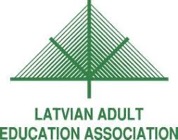 LATVIAN ADULT EDUCATION ASSOCIATION - LATVIA
Toms Urdze. 2020. Platform Methods.lv. 

https://www.metodes.lv/en/english/ 
https://www.metodes.lv/raksti/izglitibas-tehnologijas
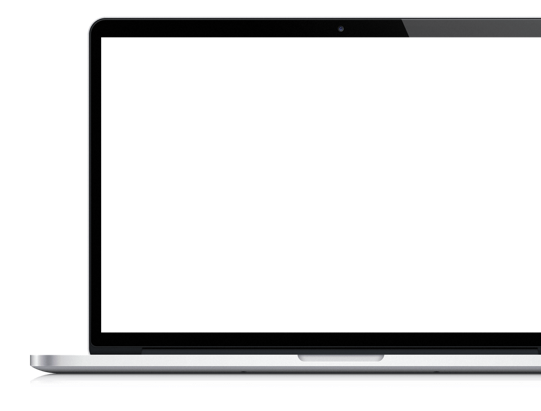 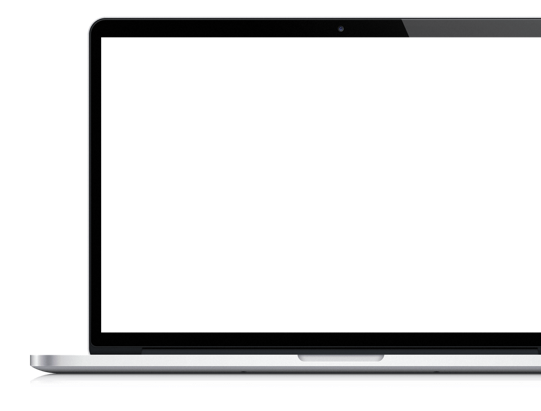 Metodes.lv is a platform where to share results from various projects in which Toms Urdze has been involved.
 
The site's core forms T.Urdze`s book "To be. To do. To know. - A compilation of adult education and facilitation methods" (in Latvian) - published in 1999 by the Latvian Adult Education Association (LAEA). At that time it became a popular resource among adult educators in Latvia, but in 2001 it was also published in Estonia. Around that time the first website with the book's content went online.
 
In 2003 Toms Urdze was involved in another project by LAEA, in which LAEA created a 160-training course for adult educators. In the accompanying book "KomPas - Manual for Adult Educators" were published the first versions of the articles on communication, group dynamics, and teaching, that can be found on Metodes.lv.
 
In 2012 Toms Urdze wrote another manual - this time for Serbian adult educators, in the framework of the project “The Second Chance – Systemic Development of Elementary Practice Based Adult Education in Serbia”. This was a good opportunity to update the theoretical articles and the list of methods. In 2015 the manual was translated and published in the Ukraine.
In 2015 and 2016 Toms Urdze was involved in two projects for the Baltic retail operator Rimi. In the framework of the first project a small book was created "Handbook for implementing Rimi values", 





















which contained activities, methods, and tools to help implement Rimi values in the company. The later project resulted in a "learning guide", which contains methods and resources for planning, implementing, and evaluating the learning process.
 
Most of the methods and thoughts included in Metodes.lv are closely linked to Toms Urdze long experience in conducting seminars and workshops (for more than 20 years now) for a wide range of target groups.
ABSTRACT
30
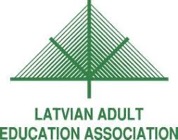 LATVIAN ADULT EDUCATION ASSOCIATION - LATVIA
IMPORTANCE TO TEACH DIGITAL PROJECT
It describes different ways, methods and tools, including digital trainer can use in adult training.
 
Most of the methods are based in adult education. But they can easily be adapted to other areas, for example: There are methods to facilitate effective meetings, feedback principles for meaningful communication, learning strategies etc.
 
There are offered SEMINARS, WORKSHOPS, AND CONSULTATIONS Modules outlined on this page can be combined in order to create a training programme that is adapted to organisational needs.
 
For most modules is suggested two durations: The shorter version provides, in the first place, an insight into the topic and methods. In the longer version additional time is allocated for practicing the tools and relating them to the participants' experience / practice.
 
There are published articles, which provides background to the methods and tools outlined on the site.
31
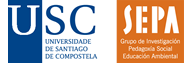 SEPA-INTEREA USC - SPAIN
Benito-Castanedo, J. D. (2017). Análisis bibliográfico sobre la brecha digital y la alfabetización en nuevas tecnologías. Revista Electrónica Educare, 21(2), 195-204.

https://www.scielo.sa.cr/scielo.php?pid=S1409-42582017000200195&script=sci_abstract&tlng=pt
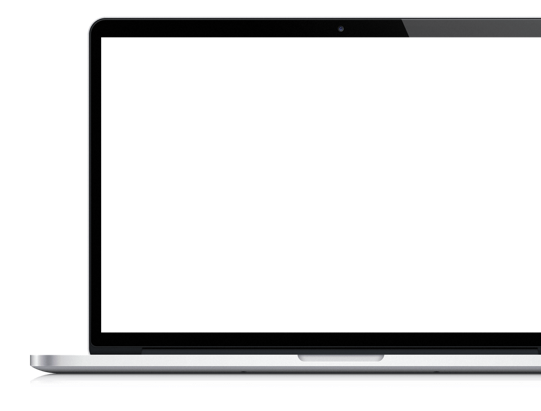 ABSTRACT
This article analyses the digital divide in Spain from a bibliographic perspective, focusing on the digital literacy as a fundamental, pedagogical element. Educational interventions in new technologies have been the subject of analysis, both at an academic and institutional level. Many ideas and strategies have emerged from this analysis to carry out digital literacy projects. Thus, the present paper reflects the conceptualization and current situation of the digital divide, considering the interventions in digital literacy as an essential element in the process of digital inclusion. The article culminates with simple guidelines to implement this type of educational actions; these guidelines also intend to be a useful tool for the educators’ work in the field of literacy in new technologies.
IMPORTANCE TO TEACH DIGITAL PROJECT
Analyse the phenomenon of the digital divide in Spain. Offers ideas and strategies for carrying out digital literacy projects. It considers digital literacy interventions as a key element in the process of digital inclusion. It gives guidelines for the implementation of this type of educational action. It is a useful tool for the work of educators, in the field of literacy in new technologies.
32
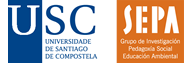 SEPA-INTEREA USC - SPAIN
Begoña Gros & David Contreras. 2006. La alfabetización digital y el desarrollo de competencias ciudadanas. Revista Iberoamericana de educación, 42(1), 103-121. 

moz-extension://1c228129-e7a7-45a5-89e4-65ed4f681754/enhanced-reader.html?openApp&pdf=https%3A%2F%2Fcmapspublic3.ihmc.us%2Frid%3D1KV34C9XN-460WGW-XS1%2Falfabetizacion%2520digital.pdf
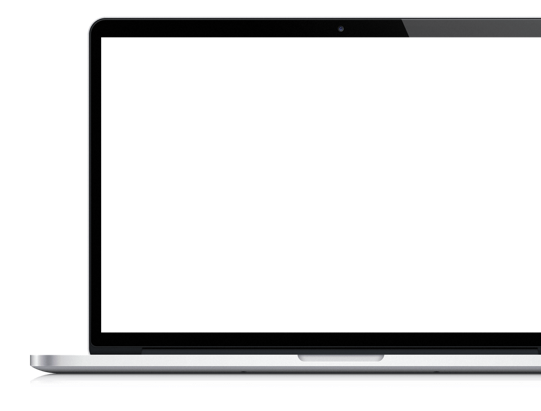 ABSTRACT
It is almost a common place to describe the benefits of information and communication technologies for each of the aspects of modern society. The exercise of citizenship and democracy are also influenced by the interactivity and virtually of Information and Communication Technologies. Thus, participation and association are strongly influenced using the Internet, which is becoming an electronic exchange space for young people and adults.
 
This work seeks to identify the lines of discussion and action around civic education and the importance of information and communication in its promotion and development, through the intensive use of technologies by young people. The roots of citizen training in the 21st century is based on a pattern of knowledge, construction and socio-political and economic participation, where technology is considered a fundamental tool and plays a privileged role for its real and effective implementation.
IMPORTANCE TO TEACH DIGITAL PROJECT
Citizen education in digital competences must make it possible to overcome situations of inequality, because ICTs pose new educational needs in the context of financial, labour and cultural globalization.
 
In this work, the procedures for strategic instruction, learning based on experience in the style of Dewey (Education and Democracy) are reviewed, because learning and doing are inseparable.
 
Thus, the role of ICT in citizen training is not only to serve as a tool, it is the procedure that favours the training of informed citizens, skilled in inquiry and communication, tending towards participation and responsible action. It presents an investigation carried out in Chile where an educational experience was developed that used web quests, blogs, chats and simulation games such as The Sims.
33
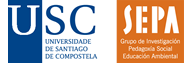 SEPA-INTEREA USC - SPAIN
Dolores Moreno Rodríguez. 2008. Alfabetización digital: el pleno dominio del lápiz y el ratón. Comunicar, 15(30), 137-146.

https://www.redalyc.org/pdf/158/15811864022.pdf
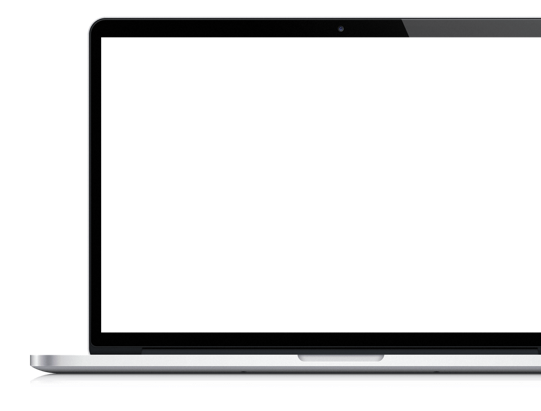 ABSTRACT
Digital literacy (DA) is a second literacy which makes us reorganize competences already acquired. It is necessary because of the increasing presence of technology at every social sphere. That is why Digital Literacy promotes learning in all the new technology languages. A process which has to reach all the strata and social groups to avoid the discrimination of people who were born before the spread of CIT (communication and information technologies) which are now used and who lack the skills for their use and possibilities. Nevertheless, we can´t forget the guiding needs of the new digital generations which use technologies without any criteria and in a little reflexive way because they lack a previous learning process.
IMPORTANCE TO TEACH DIGITAL PROJECT
Digital literacy is a new communicative competence that presupposes prior instrumental literacy and even training in communication skills. For people who have gaps in any of the training or school socialization processes, they will be at a clear disadvantage and another element will be added to their linguistic, labour and educational marginalization.
34
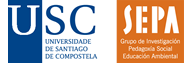 SEPA-INTEREA USC - SPAIN
INTEF. 2017. Common Digital Competence Framework for Teachers. October 2017. The National Institute of Educational Technologies and Teacher Training (INTEF). Ministry of Education, Culture and Sport (MECD), Spain

http://aprende.intef.es/mccdd/
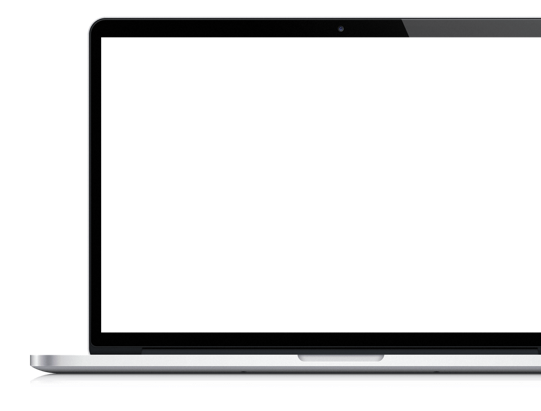 ABSTRACT
The Common Digital Competence Framework for Teachers is a reference framework for the diagnosis and improvement of the digital competences for teachers. These competences are defined as those teachers need to develop in the 21st century to improve their teaching practice and for their continuous professional development.
IMPORTANCE TO TEACH DIGITAL PROJECT
It is used to make recommendations for teachers who want to improve their Digital Competences. It offers a portfolio model that includes self-analysis, training and evidence of experience as accreditation processes. Enable a review applied to teaching of the five areas of competence and their levels, as well as their relationship with knowledge, skills and attitudes. Therefore, adult teachers will be able to apply this differentiation between areas, competences and levels to their didactic proposals.
35
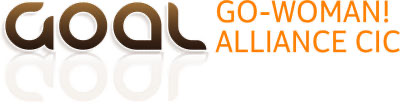 GO-WOMAN! ALLIANCE - UNITED KINGDOM
Paola Serafino (2019). Exploring the UK’s Digital Divide.

https://www.ons.gov.uk/peoplepopulationandcommunity/householdcharacteristics/homeinternetandsocialmediausage/articles/exploringtheuksdigitaldivide/2019-03-04
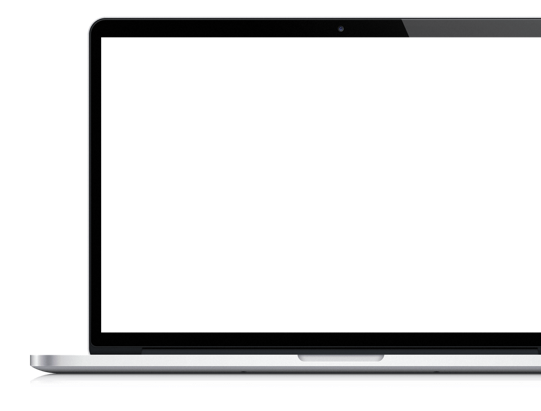 Demographical Statistical Data. The scale of digital exclusion in the UK; those who aren’t currently using the internet, how digital skills vary for different groups of the population and some of the barriers to digital inclusion.
 
In an increasingly digital age, those who are not engaging effectively with the digital world are at risk of being left behind. Technological change means that digital skills are increasingly important for connecting with others, accessing information and services and meeting the changing demands of the workplace and economy. This is leading to a digital divide between those who have access to information and communications technology and those who do not, giving rise to inequalities in access to opportunities, knowledge, services and goods.
 
The importance of internet usage is reflected in the Sustainable Development Goals (SDGs). The SDGs include an indicator for the proportion of individuals who have used the internet in the last three months (Indicator 17.8.1). However, it is important to recognise that digital skills are as important as internet usage. Users of the internet can still be digitally excluded because they lack the skills to be able to confidently and safely navigate the digital world.
ABSTRACT
IMPORTANCE TO TEACH DIGITAL PROJECT
Statistical U.K. Data
36
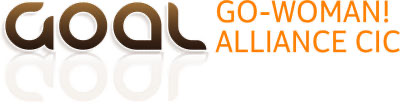 GO-WOMAN! ALLIANCE - UNITED KINGDOM
House of Commons Science and Technology Committee (2016-17). House of Commons Science and Technology Committee. Digital Skills Crisis. Second Report of Session 2016-17. London. 

https://publications.parliament.uk/pa/cm201617/cmselect/cmsctech/270/270.pdf
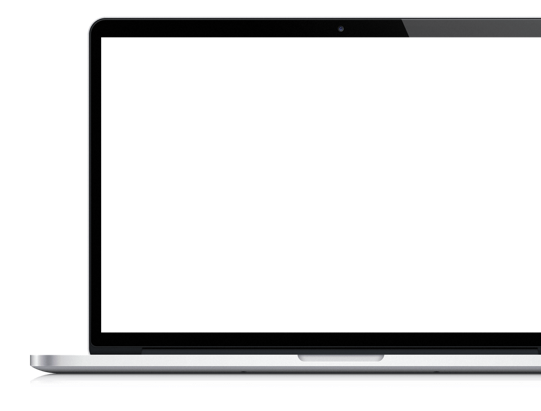 ABSTRACT
UK report of digital crisis. Digital skills are becoming increasingly essential for getting access to a range of products and services. However, there is a digital divide where up to 12.6 million of the adult UK population lack basic digital skills. An estimated 5.8 million people have never used the internet at all. This digital skills gap is costing the UK economy an estimated £63 billion a year in lost additional GDP. 
 
In this Report, we have examined how the digital skills crisis is being experienced in the workplace, schools and in higher education.
IMPORTANCE TO TEACH DIGITAL PROJECT
Overview of U.K. governments analysis of the digital crisis in the U.K.
37
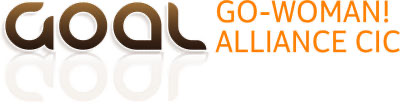 GO-WOMAN! ALLIANCE - UNITED KINGDOM
Emma Stone, Rebecca Rae – Evans and Kevin Maye (2020). Supporting Digital Inclusion of Adults with Low English Language Skills. 

https://www.carnegieuktrust.org.uk/publications/supporting-digital-inclusion-of-adults-with-low-english-language-skills/
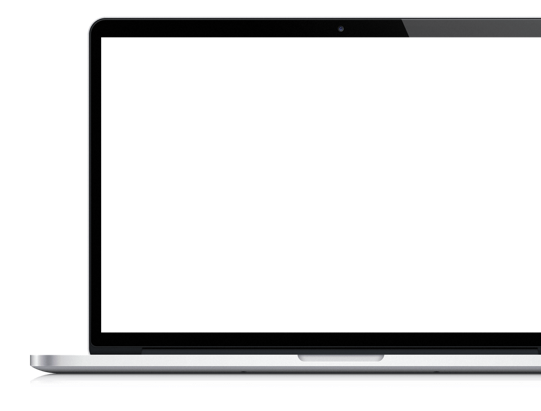 ABSTRACT
Report completed during first impact of COVID 19 further 2 reports. Over 11 million adults, across all ages, lack the essential digital skills which are needed for life and work. Of these, around 4 million adults have no digital skills. Across the UK, there is an additional barrier to digital inclusion for people with no or low English language skills, given the growing need to access and navigate the internet in the English language.

The overlap between digital skills and language skills sparked this collaboration between Good Things Foundation and the Carnegie UK Trust. This report looks at existing research and learns from the expertise and practice of community-based tutors to test out insights and produce ideas and recommendations.
IMPORTANCE TO TEACH DIGITAL PROJECT
Insight into response to urgent action in relation to supporting access to Digital Skills. Further reports to support Teach Digital Projects
38
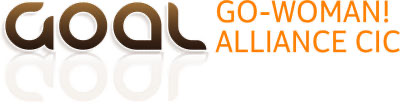 GO-WOMAN! ALLIANCE - UNITED KINGDOM
London Assembly (2021). Mayor of London and London Councils work to help close digital divide. London Press (2021).

https://www.london.gov.uk/press-releases/mayoral/mayor-and-london-councils-tackle-digital-divide
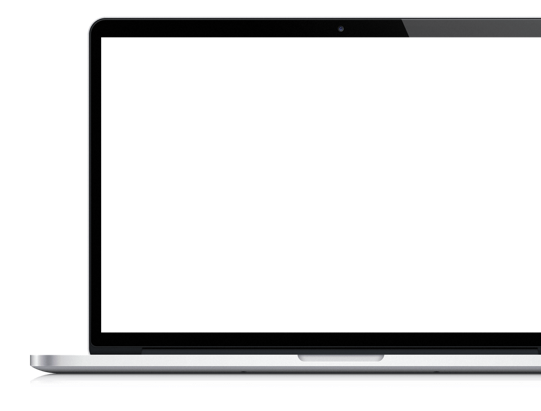 ABSTRACT
Mayor and London Council tackle digital divide. The Mayor of London, Sadiq Khan, and London Councils have launched a new taskforce to tackle digital exclusion in the city and source new and upcycled electronic devices for adults and children in need.
 
The closure of schools during the latest lockdown to control the spread of Covid-19 means teaching has shifted online. While many children can continue learning remotely, many are unable to access learning resources as they lack a suitable device or a reliable internet connection.
 
Many vulnerable adults have also been left without access to an electronic device or internet connection to use for education, training, work or keeping in touch with friends and relatives during lockdown.
IMPORTANCE TO TEACH DIGITAL PROJECT
Insight into the U.K’s un co-ordinated response to Digital Crisis.
39
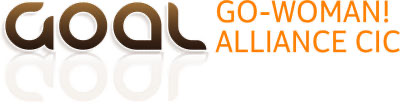 GO-WOMAN! ALLIANCE - UNITED KINGDOM
Ciaran Devane, Purna Sen (2016). Gender Equality and Empowerment of Women and Girls in the U.K. Meeting the challenge of the Sustainable Development Goals. Commissioned by Gilllian Cowell – Head of Gender and Inclusion, Anna O’Flynn Assistant Adviser, Society.

https://www.britishcouncil.org/sites/default/files/gender_equality_and_empowerment_in_the_uk.pdf
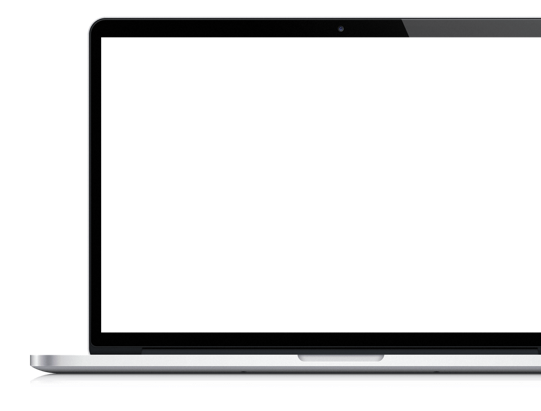 ABSTRACT
Case studies Asylum and refugee Women. 
 
This report presents evidence about the progress on gender equality in the UK against the UN Sustainable Development Goals, particularly SDG 5, within five thematic areas: power, participation and leadership; education; economy; justice and violence against women and girls; and culture (including arts, sport and technology). Informed by Women and Girls: The British Council approach, the report also looks to the international picture and draws comparisons where this is meaningful.
IMPORTANCE TO TEACH DIGITAL PROJECT
Extensive links to research related to Teach Digital Project.
40
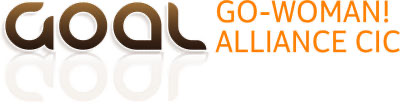 GO-WOMAN! ALLIANCE - UNITED KINGDOM
Good Things Foundation (2020). Blueprint for 100% Digitally Included UK. 

https://www.goodthingsfoundation.org/insights/a-blueprint-to-fix-the-digital-divide/
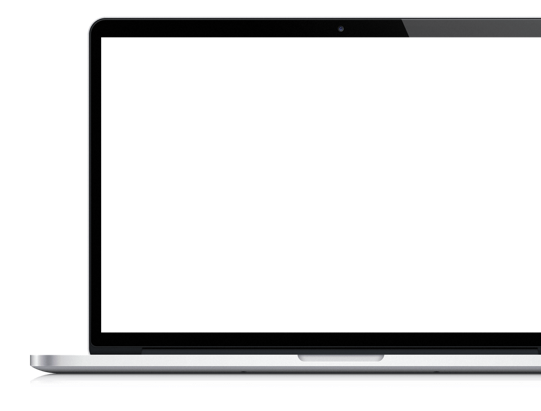 ABSTRACT
Blueprint for a 100% Digitally Included UK.
 
We need to put digital at the heart of our recovery. So everyone has better lives through digital. So prosperity is evenly spread, levelling up our nation. So no-one is left behind in the digital revolution.
 
In the UK we’re world-leaders as a tech powerhouse, but the digital divide holds us back. It is blocking progress on the Government’s Ten Tech Priorities for a tech-savvy nation.
 
This is a fixable problem, so we must and should fix it.
 
We’re calling on this Government to put digital inclusion at the heart of COVID-19 recovery, harness the appetite for change, and take decisive action to fix the digital divide.
IMPORTANCE TO TEACH DIGITAL PROJECT
It lays the foundation for digital inclusion in the UK.
41
03
PANORAMIC REVIEW

An organisation of the themes on which the selected documents focus facilitates the initial analysis.
42
The table below (Figure 2. Appendix II) reproduces the words used to summarise the content of each of the documents.
MATRIX OF CONCEPTS FROM THE SELECTED LITERATURE
Figure 2. Matrix of concepts to analyse the content of the selected literature
43
The literature presents the barriers to digital education, as well as its benefits, and highlights the challenges facing the different levels of educational (from schools to universities) where the migrant or adult education centres need to focus their efforts. Usually, for any educational subject, the references come from institutional rather than social education.
There is an extensive literature on digital education, defining such concepts as digital competencies, digital education, digital literacy, digital skills, IT Information Technology, Media communication. There are six different names that can be found in the collected literature. Apart from the fact that a variety of concepts may be useful when referring to specific issues, however, it reveals a difference of criteria and approaches when it comes to promoting people’s adaptation to the digitization of society (of their economy, its formal education, its social communication, its accreditation processes). For this reason, "Media communication" has sometimes been used to further value the fact that people are using communication systems to connect with other people and with the system, while learning and adopting novelties and improving the use of the system itself.
 
The largest content is found among the literature related to digital skills and digital competencies because there has been a wider dissemination of what are the skills required to handle digital information, as well as a variety of competencies -classified into levels- that can help to systematize the overall picture. In order to organize activities to recognize the level where a person is, as well as to plan educational activities to improve them, the skills & competences approach can be useful. However, it can have an overly technocratic effect that makes trainers and learners lose their focus on the general disadvantage context in which women, migrants, ethnic minorities or displaced people may find themselves.
 
The “digital divide” combines other gaps and situations of social disadvantage (disadvantaged backgrounds) that lead to a worsening situation of social exclusion. Exclusion from the labour market, school success and social participation. That is why finding resources that focus on the rights   of citizen or Sustainable Development Goals (SDG) provides a frame of reference to establish the bases of a global action that addresses the needs of marginalized people and groups.
 
Since the emergence of the internet and the development of information technology, communities and states have been raising awareness and providing incentives to train the population in this new era of digital communication. Strategies have been developed to increase the use, recognition and development of digitization. Sometimes these strategies have as a motivating element to promote digital inclusion, giving hope in a world of solidarity, capable to mobilize for the ones most in need of support.
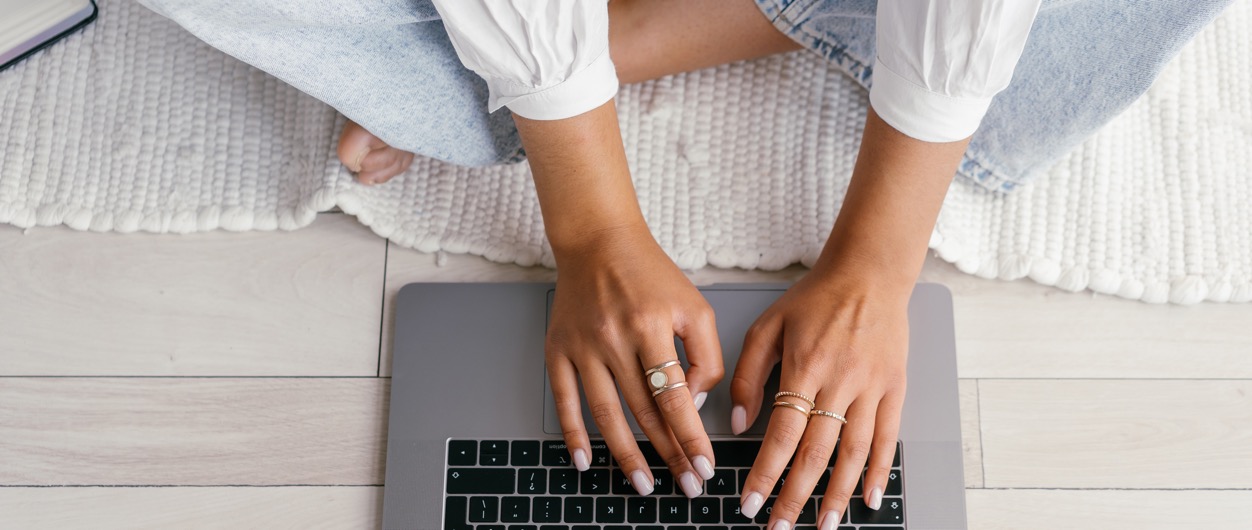 44
Distance learning forms, in addition to changing and updating content, have incorporated new formats such as Massive Open Online Course (MOOC) or webinars where knowledge is made available just a click away from the learner's location. In this regard, the COVID-19 pandemic has affected the educational dynamics and the organization of the activities of the centers and has a great impact on those who have less access to technological means. Its effects on social integration will have to be analysed in the coming years.
 
The literature review on digital education shows a variety of learners involved. In this project, the focus is on adult population, particularly women at risk of social exclusion. Therefore, papers that directly address the digital literacy of women or migrants, of newly arrived migrant learners, or according to their status as refugee & asylum learners, are crucial. Although they are not the target group, it is important to acknowledge other references that can help to understand the dynamics and difficulties that affect children, girls and young people, including papers that address the citizenship education challenge.
 
The papers that contain learning materials & learning tools are very useful because they present digital education initiatives based on didactic practices. Learning requires using materials adapted to the level, age and interests of the learner. In the case of digitization, these materials will also be digital tools. 
 
There are concepts that identify the figure of the teacher, the adult teacher and also some of their specific functions, such as caring. The demands on teachers to keep up to date are greater in the information society. Teachers must digitally perform part of their task, in fact, it has become part of the requirement of the nowadays world and even more with the COVID-19 restrictions.
 
Another block of concepts refers to the world of employment, either by addressing the issue of career and working life, or by making direct reference to jobs in the businesses, farmers, industry, and Information Technology sector. In general, it addresses the effects of digitization and their education needs considering employees and the workspace as the focus of the digitization strategy. In particular, it addresses the interest to consider rural areas, with specific characteristics of their economy and social organization, which should not be neglected in the context of the digitization of their activities.

Finally, a part of the literature contains statistical data on the situation of the OECD countries, with OECD’s reports or from social organizations in its member states. Some information gathered allows us to observe the level of acquisition, management or distance of the population with respect to the use of technologies in their daily life, jobs and personal relationships. 
 
The word count can be seen in the graph below (Figure 3), which has been grouped into thirteen categories to better represent the size by content blocks.
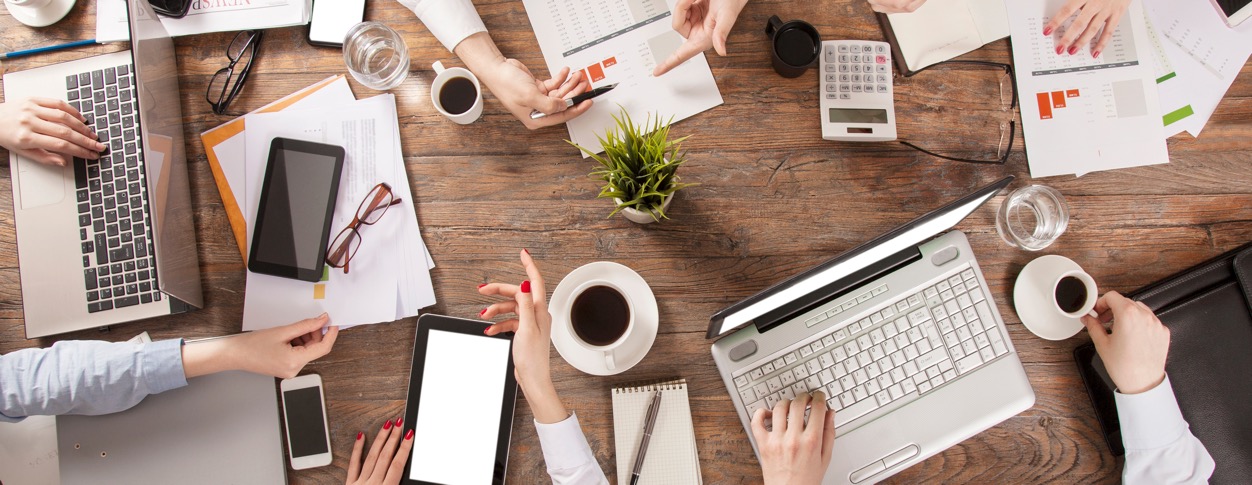 45
Under the heading "digital words" are grouped different terms mentioned before, which rank from most to least often in the following order: digital skills, IT information technology, digital education, digital skills, digital literacy & media communication.
 
This information will serve as the basis to identify the foundations of a good digital education. The project also includes an analysis of the good practices in this regard, in this way the information can be triangulated to select the best systems for identification of educational needs, adequate tools for digital education and inclusive systems focused on caring for people.
Under the heading "digital words" are grouped different terms mentioned before, which rank from most to least often in the following order: digital skills, IT information technology, digital education, digital skills, digital literacy & media communication.
 
This information will serve as the basis to identify the foundations of a good digital education. The project also includes an analysis of the good practices in this regard, in this way the information can be triangulated to select the best systems for identification of educational needs, adequate tools for digital education and inclusive systems focused on caring for people.
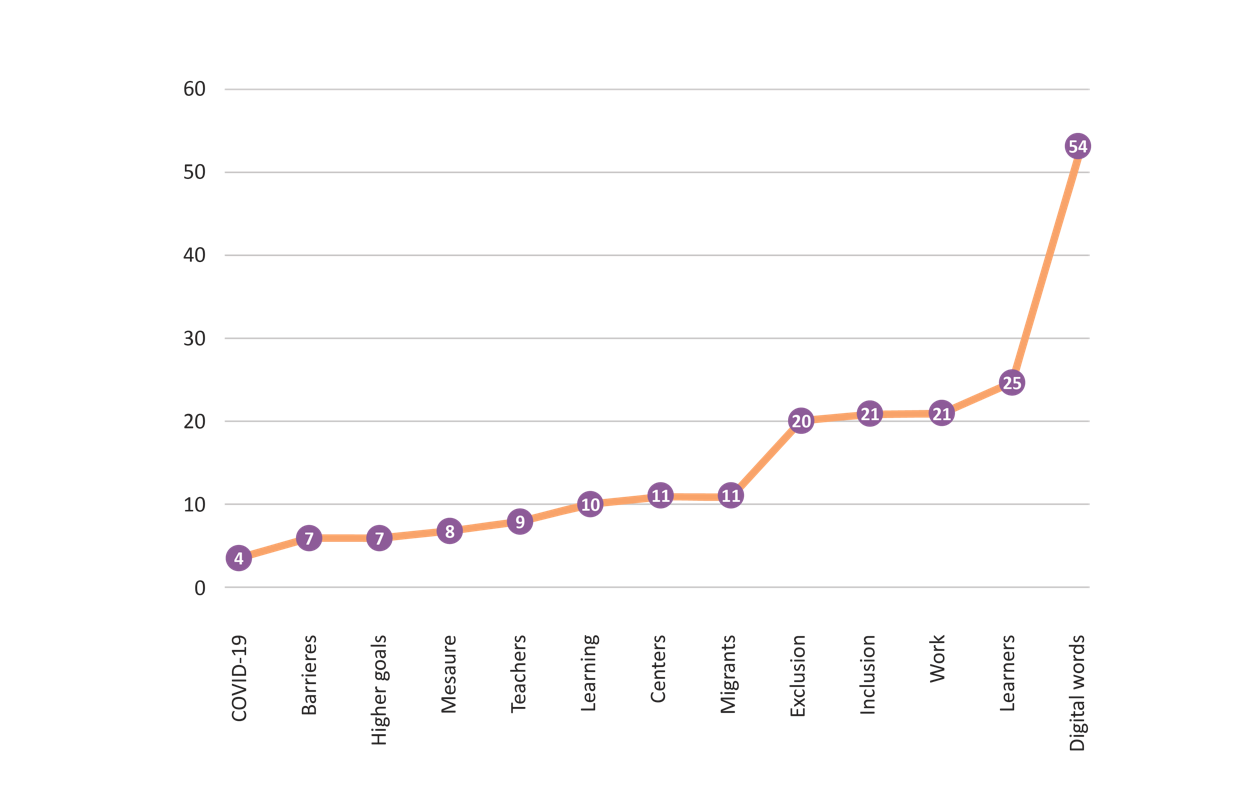 Figure 3. Word count graph
46
04
GOOD PRACTICES FOR ADULT TEACHING OF DIGITAL COMPETENCIES
47
GOOD PRACTICES FOR ADULT TEACHING OF DIGITAL COMPETENCIES

Toolbox aims to identify good practices in the use of digital technology to teach social communication skills, empower adults (with a specific focus on migrant and ethnic women) and reinforcement of social networks of community participation.
The research will have two main elements: A search for Good practices on the teaching and learning of digital skills of migrant or ethnic minority women. The template of figure 4 (Annex II) has been used.
48
The purpose is to make known good practices in different social and cultural situations in which digital education takes place. Finding common guidelines or differentiating elements in a globalized world will be important to advise, recommend or edit self-guides for use by social educators of adults or women at risk of animated social exclusion to improve their digital skills. 
 
Below a set of good practices is presented that reflect the various social and cultural contexts in which digital education with women in situations of social vulnerability is developed, as well as the areas of intervention considered to be a priority. A total of 14 good practices were identified by the partners within the Teach Digital project.

To harmonise the information, a template has been drafted and used (Figure 4. Annex II) that includes the following information: 

country, target group, territory, promoting organization, objectives, DigiComp areas and contact details.
Regarding the areas of this European framework,
the template used recorded specifically:
01
Information and data literacy
02
Communication and collaboration
03
Digital content creation
04
Safety (risks and threats)
4b
Safety (to be aware of the environmental impact)
05
Problem solving (identifying digital competence gaps)
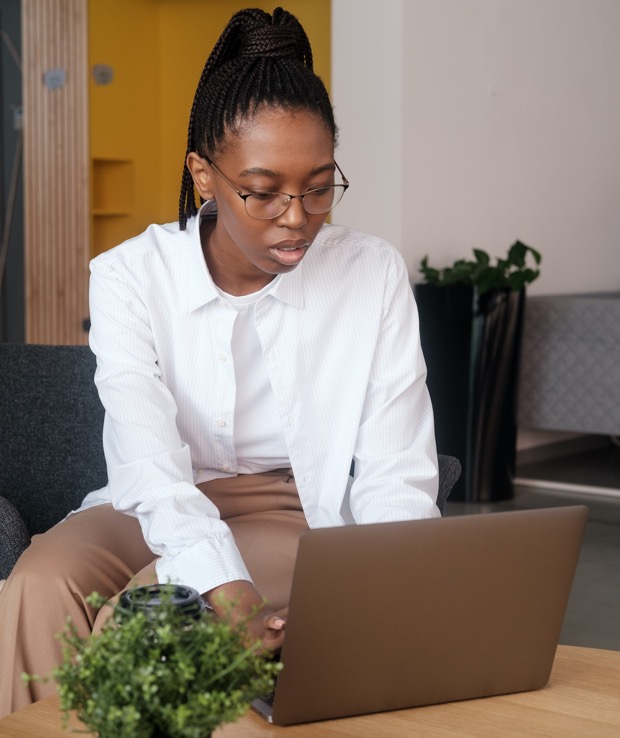 The first three correspond to the general name of the area. The second two explain concrete aspects, specific competences of the area, as is the case of safety, related to risks and threats, or with environmental impact; and the case of problem solving, solely on the question of identifying the gaps in digital competence. The areas of the European Digicomp framework in their breakdown of competences it covers a multitude of aspects that could be the subject of a more detailed study.
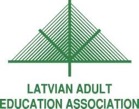 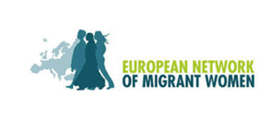 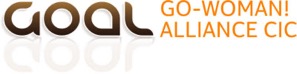 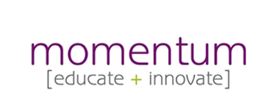 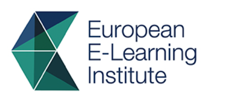 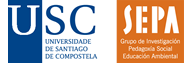 GOOD PRACTICE REGISTRATION FORM
Figure 4. Template to register good practices on digital literacy for migrant women
50
The good practices analysed show examples of initiatives that improve the digital skills of migrant women and / or ethnic minorities in vulnerable situations and facilitate their social inclusion. They also highlight some key issues for adult trainers and entities focus on providing more trainings for this group in different parts of the world, to reduce inequalities derived from the lack of digital skills.

The specific goals of the good practices’ analysis are the following :
01
Know the main characteristics of the experiences and their goals.
Identify the major experiences carried out by entities from the DigiComp Areas.
02
51
Figure 5. Information on the collected experiences and their target group
52
Goals and characteristics of the experiences
The experiences analysed are aimed to develop actions for people in vulnerable situations, especially migrant women, launching different initiatives to improve their digital skills as a support for their socio-labour inclusion.
The good practices collected focus on supporting inclusion processes through digital education. Some initiatives focus on the integration of newcomers into hosting communities (PROMISE, Ireland; Safe House, Latvia). Other experiences aim at reducing the isolation of women due to the lack of Information Technology skills (DOSTI, UK), establishing various strategies to support their digital integration (Por ti Mujer-digital volunteering, Spain; ReDi school of digital integration, Denmark). Also, emphasis is placed on the importance of increasing their support networks and improving coexistence through informal groups that generate meeting spaces between women (DOSTI, UK) and through actions of reception, training, accompaniment and free access to the network (Network connects migration, Allaboard, Ireland).
 
There are several experiences that influence the need to democratize internet access and use it within campaigns and manifestos, drawing the attention to the digital divide that affects vulnerable groups, and especially migrant women (Por ti Mujer, Spain). In addition, there are experiences offering online courses (Good Things, Learn my way, UK) and multimedia resources with free access that provide adult trainers with examples of learning activities and content for intercultural training (PROMISE, Ireland).
In addition, several of the good practices analysed aim to facilitate the integration into the labour market of migrant women and women from ethnic minorities with low qualifications, through the improvement of their digital skills, taking into account the gender gap (ReDi School of digital integration, Denmark; Code to Change, Belgium). Specifically, the WhomeN Opportunities for Qualified Women in the EU (Latvia) offers, on the one hand, support to women at risk of social exclusion (migrants, refugees and women over 45) through the development of a self-evaluation tool for transversal and soft skills evaluation, and on the other, the training of adult education professionals in tools to teach transversal and soft skills.
 
Finally, support for the development of initiatives of women entrepreneurs represents the focus of some good practices, putting migrant women in contact with companies and the labour market (Womenpreneur-initiative, Belgium). Specifically, by targeting the long-term unemployed, the CHEER project (Belgium) promotes social entrepreneurship in Europe and guides unemployed people to start their own social enterprise.
53
In general terms, the two competences of the European DigiComp 2.1 framework on which all the good practices focus are: Information and Data literacy & Communication and Collaboration (Figure 6); competences that can be considered key for the socio-labour inclusion of women in situations of social vulnerability in a digital society. The least present competence during the good practices analyses is that of Safety in relation to environmental issues (marked by the two experiences in Ireland: Allaboard & POMISE). The safety area was introduced in the template because one of the goals of Teach Digital in thinking about sustainability. For this reason, we considered it important to quantitatively record the way in which the environmental impact and the use of technology was being given importance. Based on the data gathered, we can see that this is the aspect that is least worked on.
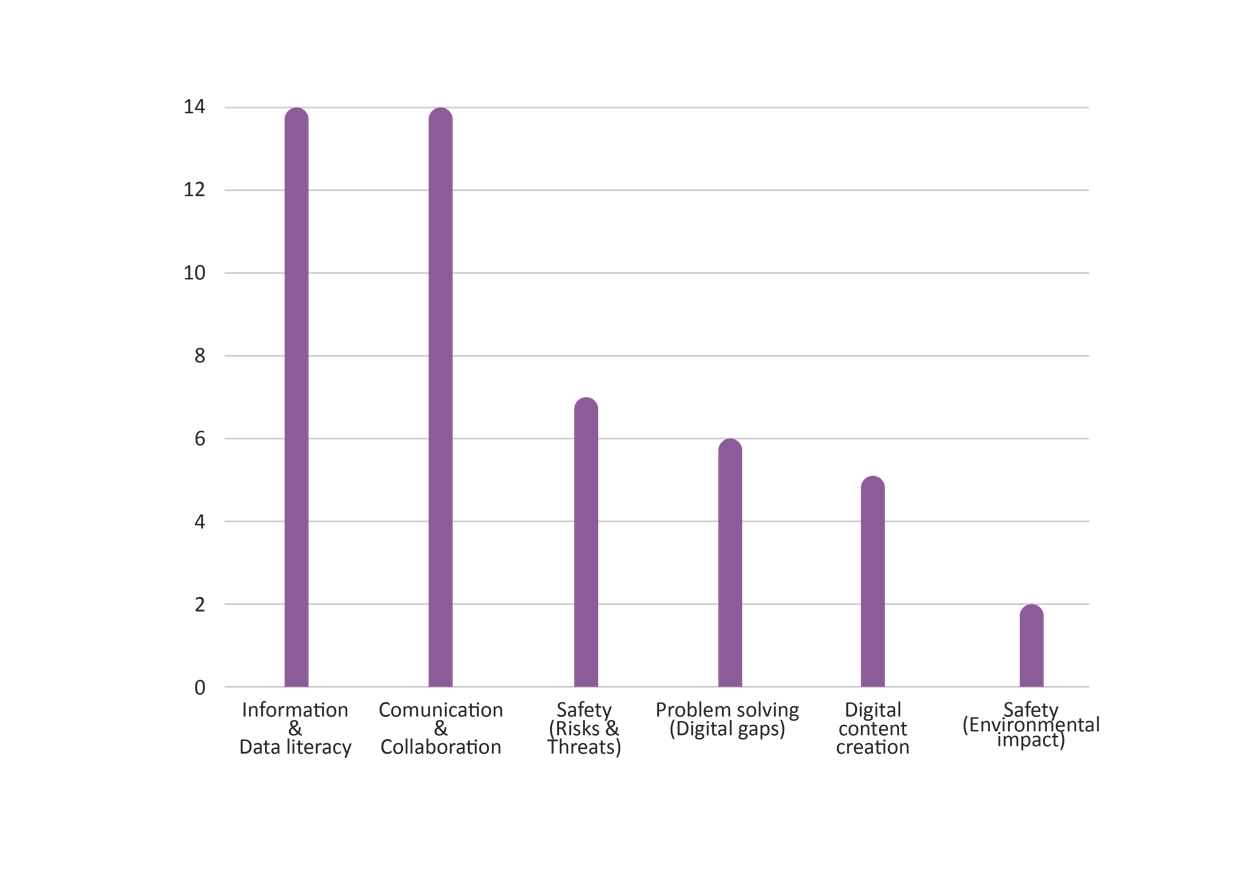 Figure 6. Presence of the DigiComp Areas in the good practices.
Therefore, the data offer us an overview of the need to combat isolation and gaps (technological, cultural and gender) with free access to the internet, the incentive of support and accompaniment networks (personal and access to the labour market), as well as with digital learning activities for teachers. In general, competency models also establish levels to better identify the progressive development and autonomy of the person, the aspects that the framework comprises (information, communication, content creation, safety, or problem solving). The analysis of the experiences carried out for Teach Digital has been brief and will have to deepen these aspects in the future.
54
05
TEACH DIGITAL 
FOCUS GROUP METHODOLOGY
55
TEACH DIGITAL 
FOCUS GROUP METHODOLOGY
The methodological proposal was framed using the Focus Groups’ technique   to collect direct information on the digital skills of women who participate in digital education centres, organizations and trainings. The Focus Group generates a conversation based on a series of more or less broad questions established in advance. Based on this, it is possible to collect the spontaneous thoughts of each participant and an exchange of experiences and opinions of the group present to the meeting. The Focus Group is a qualitative research technique that allows discovering relevant aspects in the consensus and in the discrepancy, allows broadening and deepening those questions that have the greatest interest. This technique favours participation in a debate scenario regarding previously formulated issues-problems, and therefore helps to carry out a more enriching analysis.

During the focus groups carried out by the partners, three arguments have been raised, under the leadership of by an interviewer and/or moderator, who formulated the questions previously selected by the Teach Digital team; in order to guide the conversation around the main topics of interest (Figure 7. Annex III). Therefore, it aimed to know the immigrant women opinion on their digital skills, as well as their knowledge on how they facilitate or not their social integration, in addition to the environmental problems associated with the use and performance of digital competence.
56
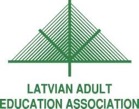 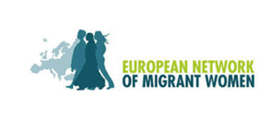 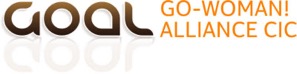 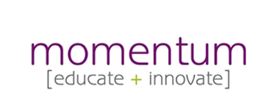 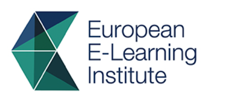 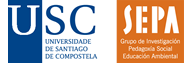 FOCUS GROUP
Figure 7. Template to guide the Focus Group's conversation with migrant women
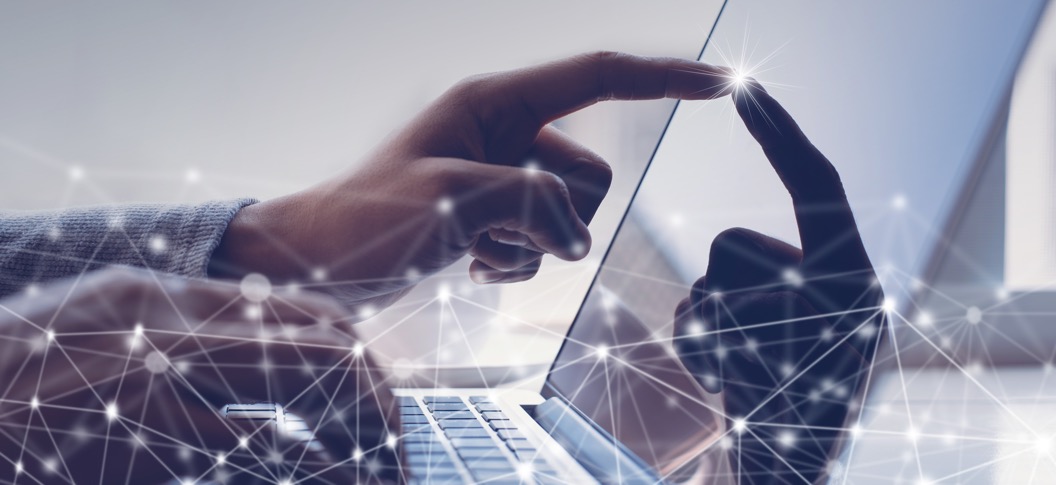 57
Questions
The focus groups included cards that gathered information about the participants. Thus, the country in which the meeting takes place is recorded, as well as the number of participants, their age and ethnicity. This is followed by an open debate around three major blocks of questions. Specifically, these refer to communication, citizenship and consumption of resources.
 
The first one aims to know the participants’ experience in digital learning, as well as their communication strategies to interact with other women, taking into account the age, religious community, country of residence, etc. in addition to the analysis of the type of relationship established with public institutions (educational services, social services, employment offices, etc.) or with private entities (banks, etc.)

The second block focused on learning about citizen’s strategies to communicate and interact, focusing on what circumstances motivate and / or limit the use of digital skills; in addition to highlighting the security/insecurity strategies that lead to ignorance of certain digital skills. Also, this block aimed to know how digital skills influence their daily dynamics, their learning and socialization strategies in a hosting society and culture in order to enhance their social integration.
 
Finally, the last block, comprised questions to gather information about the knowledge or ignorance of the resources’ consumption that the use of technologies entails (coltan, lithium and other precious metals for the physical architecture of the technology), their awareness about the energy consumption and digitalization, and how this affects the consumption of economic and natural resources nationally, becoming a phenomenon of marginalization and social exclusion.
58
Development
In general, the Focus Groups start with similar settings, since all of them have been guided by a person linked to the Teach Digital project, who formulated the questions included in the protocol. However, the development of these conversations has had unique characteristics, depending on the profile of its protagonists (age, country of origin, etc.) as well as the number of participants. In many cases, they were composed by 4 participants from different countries and the moderator, being between 27-49 years old. This is an age range group whose life are in expansion and they are more in need to acquire digital skills than in the case of older ones/seniors. There is no claim to representativeness in the selection of the participants, in fact, the reality shows that the group of migrant women is much more diverse in age, nationality and personal circumstances; the pandemic situation in which we are immersed has conditioned the face-to-face development of many of these Focus Groups. Therefore, the debate on the use of digital technologies to communicate, learn and participate as citizens took place through platforms such as Zoom, Google meet, Meet.Jit.si, in this way the participating women had certain knowledge and means to connect to this digital world. An element that must be taken into account, since those who did not have resources (computers, smartphones or tablets) or internet connection, or digital skills have seen their participation conditioned, especially when the ban was imposed for group meetings of non-cohabitants.
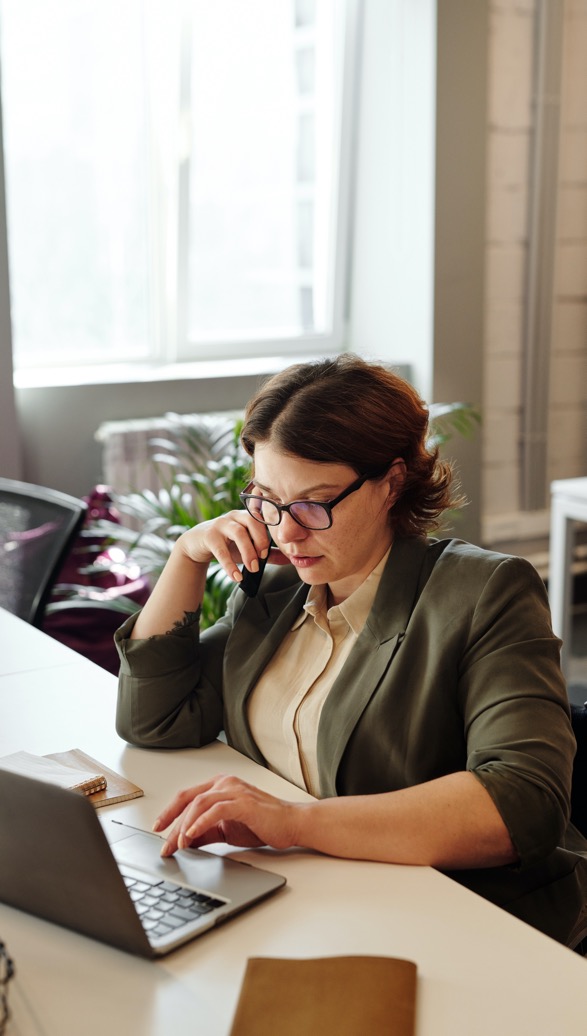 In many cases, they were guided conversations by this protocol, but not limited exclusively to these issues; letting the conversation flow around the interests -always linked to the subject under study- of the participating women. Thus, with an approximate duration of one hour, the participants in the focus groups were able to express themselves around the topics that were raised; expressing, in some cases, their enthusiasm to participate in the present study.
 
The most noteworthy aspects of the three topics that focused the Focus Group conversations are discussed below.
59
Communication
The participants recognize that making use of different platforms makes it possible to interact with other people who are not physically close and that, during the pandemic, establishing this communication helped to be in contact with family members and friends with whom you do not share your daily life in person. However, they argue that not everyone has the means, the resources, or the necessary skills to make use of these digital platforms; therefore, they demand introductory courses so that all people can communicate, in order to interact with those who are not in their daily lives.
 
In addition, and although some already do, it allows them to interact with other people through applications (tik tok, Facebook, Messenger, WhatsApp, etc.) to stay in contact and/or meet people who share tastes and hobbies, even if they do not live in the same place. They also emphasise the idea as an opportunity to create and edit videos so that family members who do not live in their usual contexts can learn about the dynamics of their daily lives.

In addition, considering these communication strategies, they consider that other languages that are not -necessarily- the most important in the EU should be introduced, since in order to interact, it is essential to establish communication links and language cannot be a limitation for this interaction. In this regard, they point out that many people who do not master the prevailing or majority language of the hosting country, may see their rights of participation and/or social integration violated, due to the difficulty to communicate in a language that they do not handle. The migratory status of the participants leads to language difficulties, which are seen as barriers to their social integration; also, the fact of not having the necessary skills to find better qualified jobs, as well as difficulties in accessing higher education levels. These difficulties, in today’s information and communication society, translate into integration problems.
 
The participating women highlighted the importance of using new technologies to disseminate and promote information for immigrants -especially for those who have more difficulties in accessing it (language, computer skills ...)- using images and symbols that make it possible to access knowledge, information and learning.
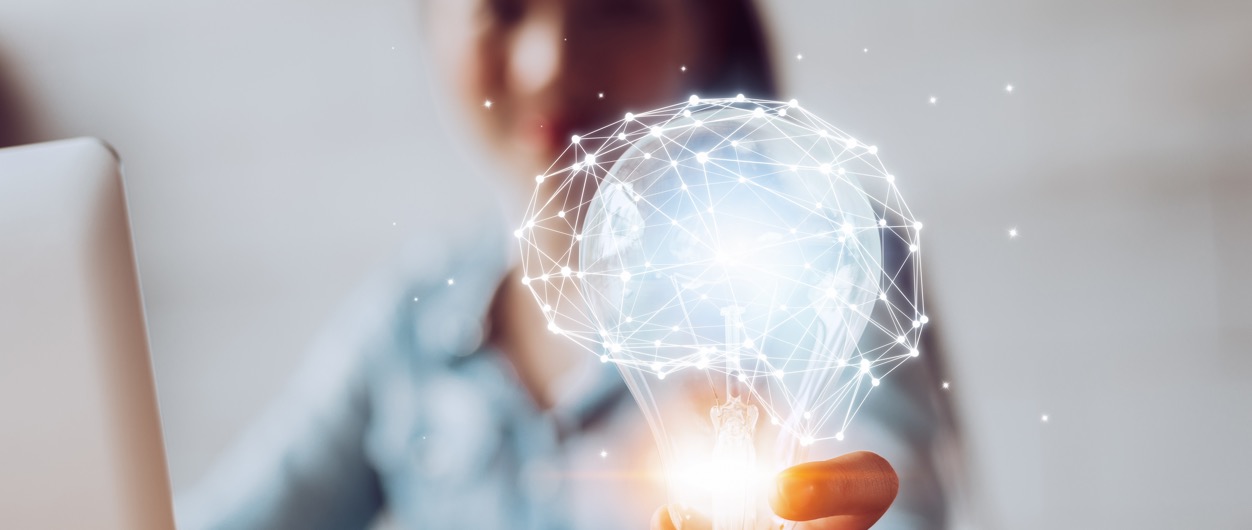 60
Exclusion
Furthermore, the fact that Internet access is paid represents a barrier for many women (unemployed, without financial resources, etc.) who cannot face a financial outlay to access certain information. Nowadays, reality is just a click away, therefore -in order to avoid economic discrimination- some participants propose that internet access should be free or, at least, make more flexible and lower prices to guarantee that the entire population has access to the same means and resources. In the 21st century, access to information is of vital importance; Therefore, limiting and/or conditioning the possibilities of people based on their purchasing power incurs discrimination and violation of rights. This issue has become more acute as a result of the pandemic; since -during confinement and given the impossibility of leaving their homes- many people had to make purchases for their daily subsistence through the internet.
In this regard, it should be mentioned that, in a digitized world, the fact of not having a computer, a tablet or a smartphone can lead to serious difficulties in promoting social integration; since the information moves through the network and if the necessary material is not available, it will be difficult to inform. This, apart from the possibilities of communicating quickly, is an element of discrimination due to the economic cost of this type of device. Therefore, access to these resources should be guaranteed, either through micro-credits or by facilitating their use in community facilities and / or resources that are accessible to the entire population and, more specifically, for those who have limited financial resources.
 
Age is another interesting element to consider when talking about social exclusion related to the use of new technologies. Young women (many of them digital natives) use various platforms more fluently; to this is added another factor -socioeconomic conditions- since not everyone can have the financial capital to access tools that facilitate the acquisition of digital skills. In this sense, they consider that the fact of being women and immigrants also involves a factor of exclusion, generating situations of inequality and lack of social equity.
 
Thus, to the fact of being vulnerable, another series of factors are present, such as contextual ones: marginal neighbourhoods, places of conflict and violence. However, some initiatives are starting to emerge that promote the knowledge and use of digital technologies, working with professionals who -with educational strategies- contribute to the acquisition of digital skills and competencies.
 
In a contradictory way, and although they are tools that favour communication, they can also be elements that hinder interaction; since many times people interact more through social networks than personally, which can lead to situations of social exclusion and isolation.
61
Training
Adult trainers should be prepared with specific methodologies to address gender bases violence against women and girls; help women who have been victims of violence against women and girls go through the administrative procedures necessary to facilitate their asylum or entry into protection centres. Many of these services are unknown to women due to lack of information.
 
Digital training should not only aim to acquire skills for the development of their daily life from the perspective of social integration; but we must think that many of these women (young, migrant and vulnerable) have children of school age; therefore, we should contribute to a social education that allows them to acquire the necessary knowledge to educate their children in a globalized world. In this regard, they understand that education and -specifically- digital education requires continuous learning, pointing out that technology is constantly changing and requires permanent updates; hence the need to open up to knowledge and develop the ability to learn.

In addition, new learning methods are moving towards online courses and online learning modalities (MOOCs), meaning that acquiring digital skills is fundamental for learning and for further training. Also, provide training on the limitations, weaknesses and/or dangers that the use and management of the Internet entails; since many of them are unaware of the security tools that must be implemented to safeguard certain information from circulating online.

They acknowledge using the computer only to communicate via email and by zoom; but they would like to have more competencies in other programs linked to the office packages, such as excel or video creation and editing. In addition, they would like to have the skills to solve small computer problems. Obviously, the fact of hosting the Focus Group through the zoom platform already implies the knowledge of certain digital skills and competences; recognizing the importance of these skills in today's society, not only to relate and interact with other people but to find a new job.
However, many limit their use to the Office package and, more specifically, to Word to help in the dissemination of the CV of their friends and / or relatives. Despite this, some acknowledge that they have improved their digital skills since they arrived in Europe, although many times they recognize themselves as being "slow in writing" or having technical difficulties in making a power-point presentation. They assure that this (unofficial) training has been sustained over years of personal work, improvising and making mistakes, so they insist on the need for more direct and adequate training to their needs. However, they recognize the complexity of learning with people of different educational levels and do not see clearly what criteria should be to help immigrant women to have more access to this type of course.
 
Many of these women affirm that the pandemic has accelerated a forced process of digitization, which requires that everyone have digital skills; to avoid the use of paper, contact with people, presence in many centres and / or institutions, etc. It has required entering the digital world fully to carry out any procedure: request for medical examination, purchase of food, training, etc.










Environmental


An unknown aspect for them has to do with the environmental dimension; although many of them recognize that they use recycling strategies (reuse of bags, use of food scraps, etc.) and, despite the fact that they claim to make use of new technologies, many were not aware of the environmental impact of using of new Technologies, in terms of increasing  the duration of use by buying second-hand objects in good condition and reducing electricity consumption (electricity to charge all devices, to connect to the Internet, etc.). In this sense, they state that they are completely unaware of this dimension, but are nevertheless interested in learning more in relation to this issue.
62
BIBLIOGRAPHY REFERENCES
63
BIBLIOGRAPHY REFERENCES
An Roinn Oideachais Agus Scileanna. Department of Education and Skills. 2015. Digital Learning 
Planning Guidelines. Departament of Education.

AONTAS. 2020. AONTAS. Adult Literacy, Numeracy and Digital Literacy 10 Year Strategy Plan for
Ireland.

https://www.aontas.com/assets/resources/Submissions/AONTAS%20Submission%20to%20SOLAS'%20Public%20Consultation%20on%20the%2010-Year%20Adult%20Literacy,%20Numeracy%20and%20Digital%20Literacy%20Strategy%20for%20Ireland.pdf
 
Ardill, L. (2021). Free digital skills course for refugees now taking applications. SIliconeRepublic.

https://www.siliconrepublic.com/careers/level-up-programme-zartis-coding-digital-skills
 
Association for Progressive Communications (APC) (2016). Terminar con la exclusión digital: por
qué persiste la brecha de acceso y cómo cerrarla?

https://www.apc.org/sites/default/files/APC_EndingDigitalExclusion_ES_0.pdf
 
Benito-Castanedo, J. de (2017). Análisis bibliográfico sobre la brecha digital y la alfabetización 
en nuevas tecnologías. Revista Electrónica Educare, 21(2), 195-204. 
http://dx.doi.org/10.15359/ree.21-2.9

British Council. Devane, C. & Sen, P. (2016). Gender Equality and Empowerment of Women and 
Girls in the U.K. The challenge of the Sustainable Development Goals. Commissioned by Gilllian 
Cowell – Head of Gender and Inclusion, Anna O’Flynn Assistant Adviser. Society.

https://www.britishcouncil.org/sites/default/files/gender_equality_and_empowerment_in_the_uk.pdf 

Clio. Analyse Denmark (2019). Digitization in Danish schools 2019 (Indsaet billed).

https://www.clio.me/wp-content/uploads/2019/08/dk-market-research-2019-main-conclusions-_report_-.pdf?utm_source=DK_BrandSite&utm_medium=Blog&utm_campaign=Dk+Market+Research+2019

Department of Communications, Energy & Natural Resources (2013). Doing more with Digital, 
National Digital Strategy for Ireland. Phase 1 – Digital Engagement.

https://www.gov.ie/en/publication/f4a16b-national-digital-strategy/#
64
European Commission (2020). Digital Skills & Jobs. 

https://ec.europa.eu/digital-single-market/en/policies/digital-skills

European Commission. (2021). Digital agenda for Europe.

http://eige.europa.eu/resources/digital_agenda_en.pdf
 
García Aretio, L. (2019). Necesidad de una educación digital en un mundo digital. Revista 
Iberoamericana de Educación a Distancia, 22(2), 09-22. 

http://dx.doi.org/10.5944/ried.22.2.23911
 
Godhe, A.L. (2919). Digital Literacies or Digital Competence: Conceptualizations in Nordic 
Curricula. Media and Communication (ISSN: 2183–2439)2019, Volume 7, Issue 2, Pages 25–35. 
DOI: 10.17645/mac.v7i2.1888 

https://www.diva-portal.org/smash/get/diva2:1399577/FULLTEXT01.pdf
 
Good Things Foundation (2020). A Blueprint to fix the digital divide. for 100% Digitally Included 
UK. 

https://www.goodthingsfoundation.org/fix-the-digital-divide
 
Gurría, A. (2019). Launch of the 2019 Skills Outlook: Thriving in a Digital World. OECD Secretary-
General  

https://www.oecd.org/skills/launch-of-2019-skills-outlook-thriving-in-a-digital-world-paris-may-2019.htm
 
Gutiérrez Martín, A. (2003). Alfabetización digital. Algo más que ratones y teclas. Gedisa.
Gutiérrez, A., & Tyner, K. (2012). Educación para los medios, alfabetización mediática y 
competencia digital. Comunicar, 38(19), 31-39.
 
House of Commons Science and Technology Committe (2016-17). House of Commons Science 
and Technology Committee. Digital Skills Crisis. Second Report of Session 2016-17. London.

https://publications.parliament.uk/pa/cm201617/cmselect/cmsctech/270/270.pdf






INTEF (2017) Common Digital Competence Framework for Teachers. October 2017. The National 
Institute of Educational Technologies and Teacher Training (INTEF). Ministry of Education, 
Culture and Sport (MECD), Spain.

 http://aprende.intef.es/mccdd/ 
 
Jolls, T., & Wilson, C. (2014). The core concepts: Fundamental to media literacy yesterday, today 
and tomorrow. Journal of Media Literacy Education, 6(2), 68-78.
 
Langer Primdahl, N., Borsch, A. S., Verelst, A., SmithJervelund, S., Derluyn, I. & Skovdal, M. (2021) 
‘It’s difficult to help when I am not sitting nextto them’: How COVID-19 school closures 
interrupted teachers’ care for newly arrived migrantand refugee learners in Denmark, 
Vulnerable Children and Youth Studies, 16:1, 75-85, DOI:10.1080/17450128.2020.1829228.

https://www.tandfonline.com/doi/pdf/10.1080/17450128.2020.1829228?needAccess=true

London Assembly (2021). Mayor of London and London Councils work to help close digital divide. 
London Press (2021). 

https://www.london.gov.uk/press-releases/mayoral/mayor-and-london-councils-tackle-digital-divide
 
Marín, I., & González-Piñal, R. (2011). Relaciones sociales en la sociedad de la información. 
Prisma Social: revista de investigación social, 6, 119-137.
 
Martínez, P. C. & Bermúdez, M. T. (2012). La brecha digital. Una nueva línea de ruptura para la 
educación social. RES. Educación Social, 14, 1-9.

http://www.eduso.net/res/pdf/14/brecha_res_14.pdf

Moreno, M. D. (2008). Alfabetización digital. El pleno dominio del lápiz y el ratón. Comunicar. 
Revista Científica de Comunicación y Educación, 15(30), 137-146.

http://www.revistacomunicar.com/verpdf.php?numero=30&articulo=30-2008-22

Prins, E. (2016). Digital storytelling in an adult education and family literacy: a case study from 
rural Ireland. Learning, Media and Technology. 42, pp.308-323.

https://doi.org/10.1080/17439884.2016.1154075
65
Renaissance (2019). 

https://www.renaissance.com/2019/02/08/blog-digital-literacy-why-does-it-matter/

Rodríguez, M. D. M. (2008). Alfabetización digital: el pleno dominio del lápiz y el ratón. Comunicar, 15(30), 137-146.
 
Serafino, P. (2019). Exploring the UK’s Digital Divide.

https://www.ons.gov.uk/peoplepopulationandcommunity/householdcharacteristics/homeinternetandsocialmediausage/articles/exploringtheuksdigitaldivide/2019-03-04

Sierra, M. C. & Fernández Sánchez, M.R. (2018). La investigación narrativa para el análisis de 
los procesos de auto-inclusión digital de mujeres rurales extremeñas (pp. 27-39). En A. Alonso, 
A. Gewerc (Ed.), Conectando redes. La relación entre la investigación y la práctica educativa. 
Simposio REUNI+ D y RILME. Grupo de Investigación Stellae, Simposio Conectando Redes. 
Stone, E., Rae-Evans, R. & Maye, K. (2020). Supporting Digital Inclusion of Adults with Low English 
Language Skills. A practice report by Good Things Foundation, supported by the Carnegie UK 
Trust. Good Things Foundation.

https://www.carnegieuktrust.org.uk/publications/supporting-digital-inclusion-of-adults-with-low-english-language-skills/
 
Tyner, K. (2014). Literacy in a digital world: Teaching and learning in the age of information. 
Routledge.
 
The Guardian (2022) ‘I have moments of shame I can’t control’: the lives ruined by explicit ‘collector culture’.

https://www.theguardian.com/world/2022/jan/06/i-have-moments-of-shame-i-cant-control-the-lives-ruined-by-explicit-collector-culture?fbclid=IwAR2eXxFXUMY3TAQZFA5gdD_I37swz2oKqO4wEVVDdf7_ifL_X1rYholH4gY 
 
Urdze, T. (2020). Platform Methods.lv. 

https://www.metodes.lv/en/english/

https://www.metodes.lv/raksti/izglitibas-tehnologijas
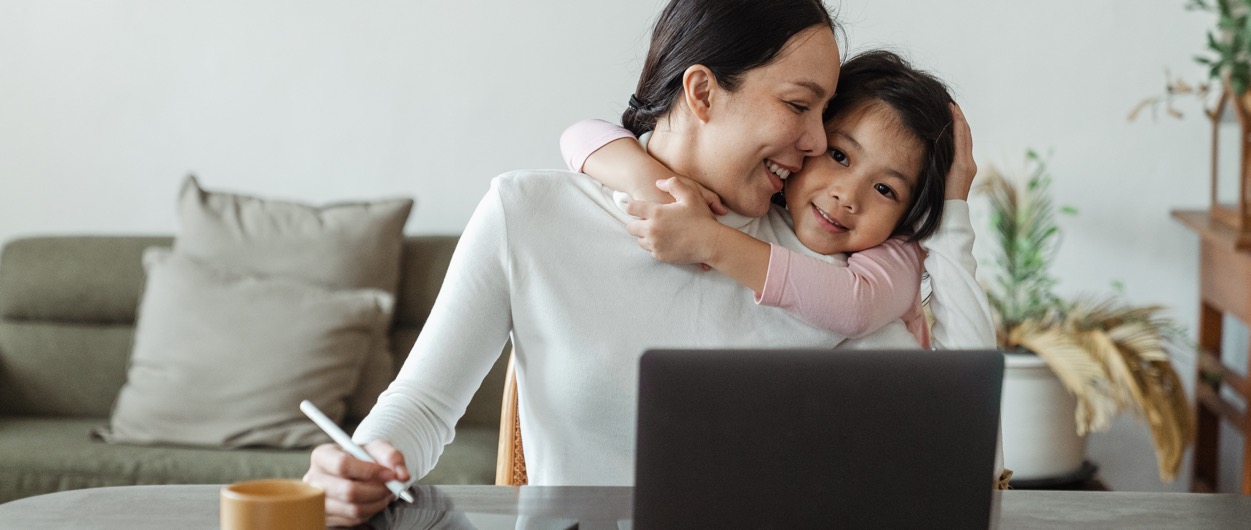 66
ANNEX I 

Template to register documentation on digital tools in education
67
DESKTOP RESEARCH
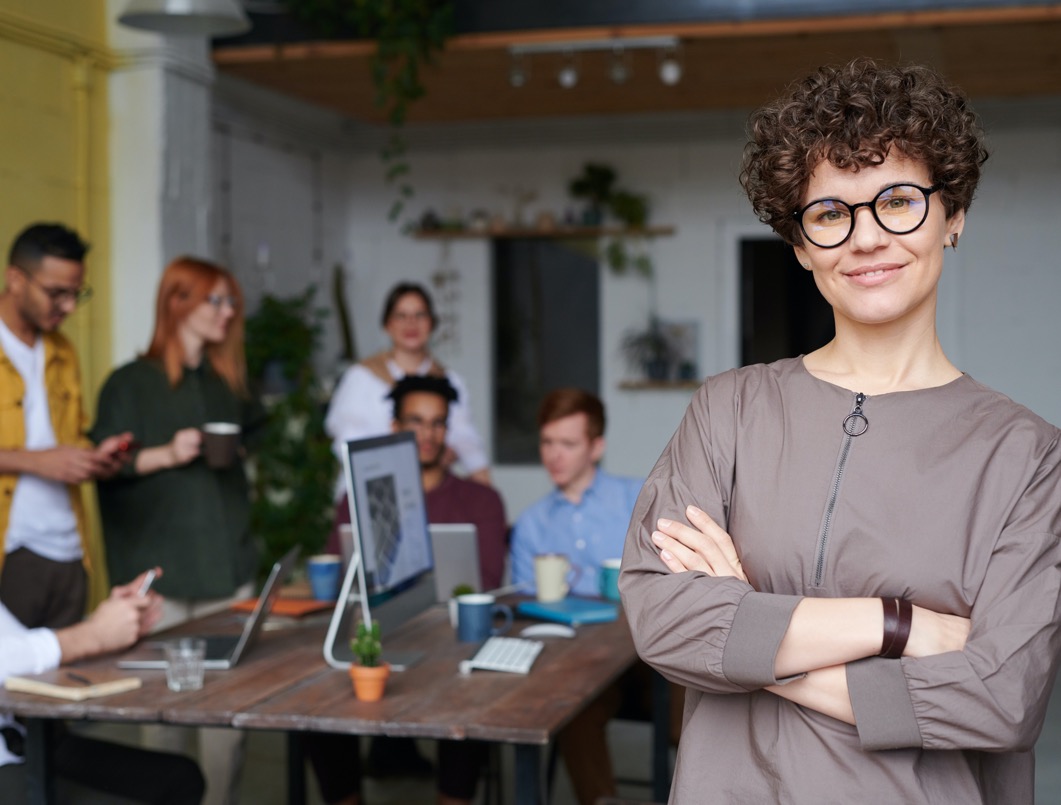 68
ANNEX II 

Template to register good practices on digital literacy aimed at migrant women
69
GOOD PRACTICE REGISTRATION FORM
MORE DETAIL INFORMATION
Description of the programme.

Program details (duration, group size, number of teachers/trainers, individual support, facilities, etc.)

Methods used in the program (pedagogy, support, etc.) especially aimed at adults?

How do you evaluate the educational outcomes of your program?

How do you reach your target group? Information channels, website, social networks, etc.
What of professional profile do you look for when employing staff? (teachers/coach/advisers?)

The strengths of the program?

Weakness of the program?

Covid 19 impact?

Other relevant issues.
70
ANNEX III  

Template to guide the Focus Group’s conversation with migrant women
71
FOCUS GROUP
THE TOPICS OF THE "CONVERSATION" WILL BE AS FOLLOWS:
* Communication. Your experience with digital (or digital learning) misguided people and the relationship with the improvement or other not of your communication with others (your age group, your religious community, your residency community), with public institutions (education services, attention to social needs, regulation of documentation, job search), or with private entities (physical and online purchase, financial institutions).

** Citizenship. Your attempts to participate in the community through digital tools/applications (circumstances, motivation, and achievement). The sense of security/insecurity in information and data management. Personal or institutional gaps that interfere with the good development of present and future daily life. Learn how they value where they are relative to the use of technology in their daily lives, what digital skills they consider essential for employment.

*** Resource Consumption. His awareness of energy consumption, of other scarce or limited resources (coltan, lithium and other precise metals for the physical architecture of technology), as well as the consumption of economic resources linked to the use of digital technologies.
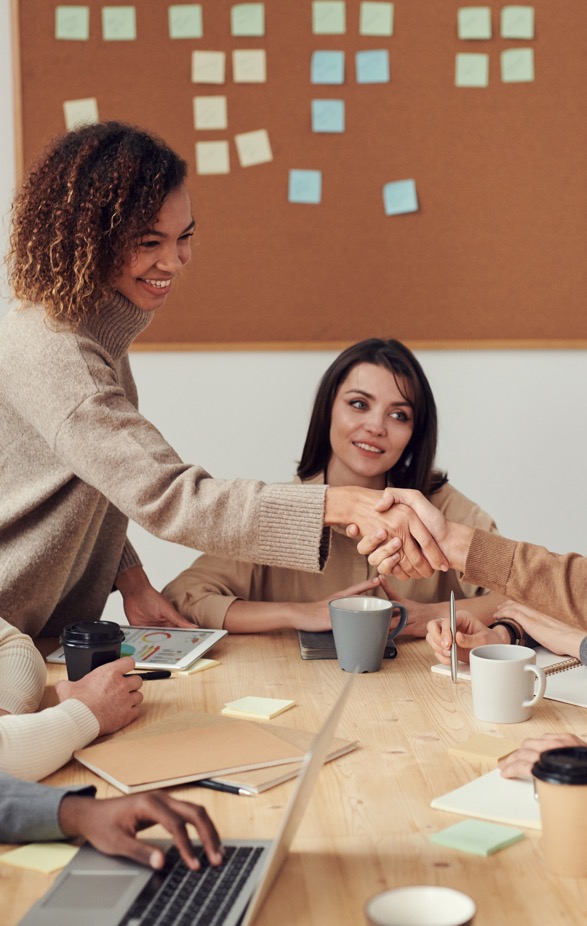 72
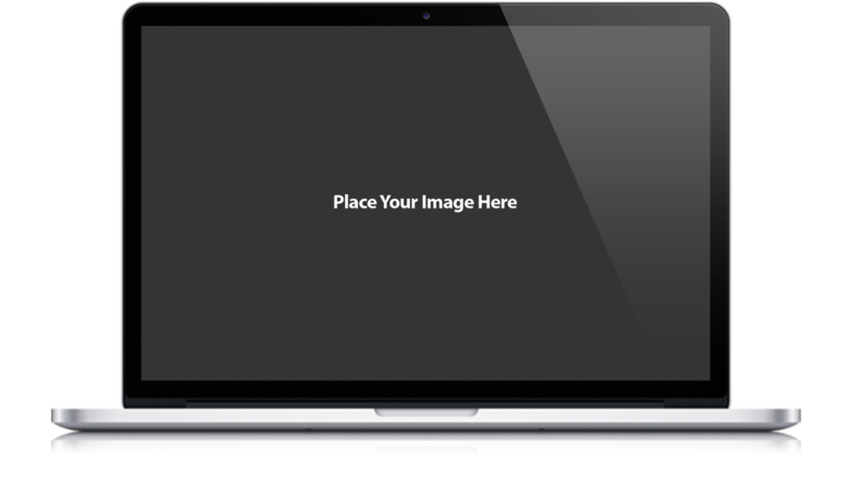 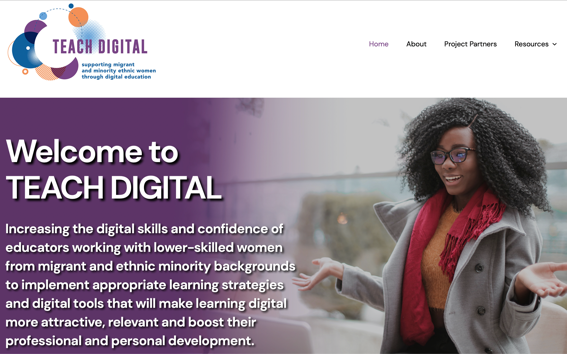 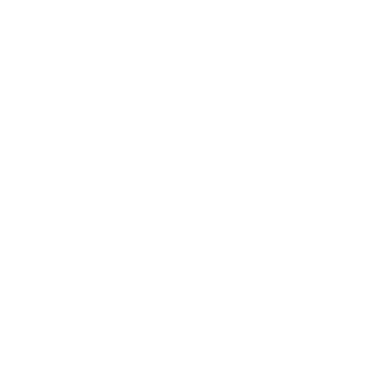